Case discussionInfection—infected nonunion
Case
Chang-Wug Oh
South Korea
AOTrauma Masters Course—SDLInfection course
Case description
A 45-year-old man
Several operations after tibial fractures (4 years ago)
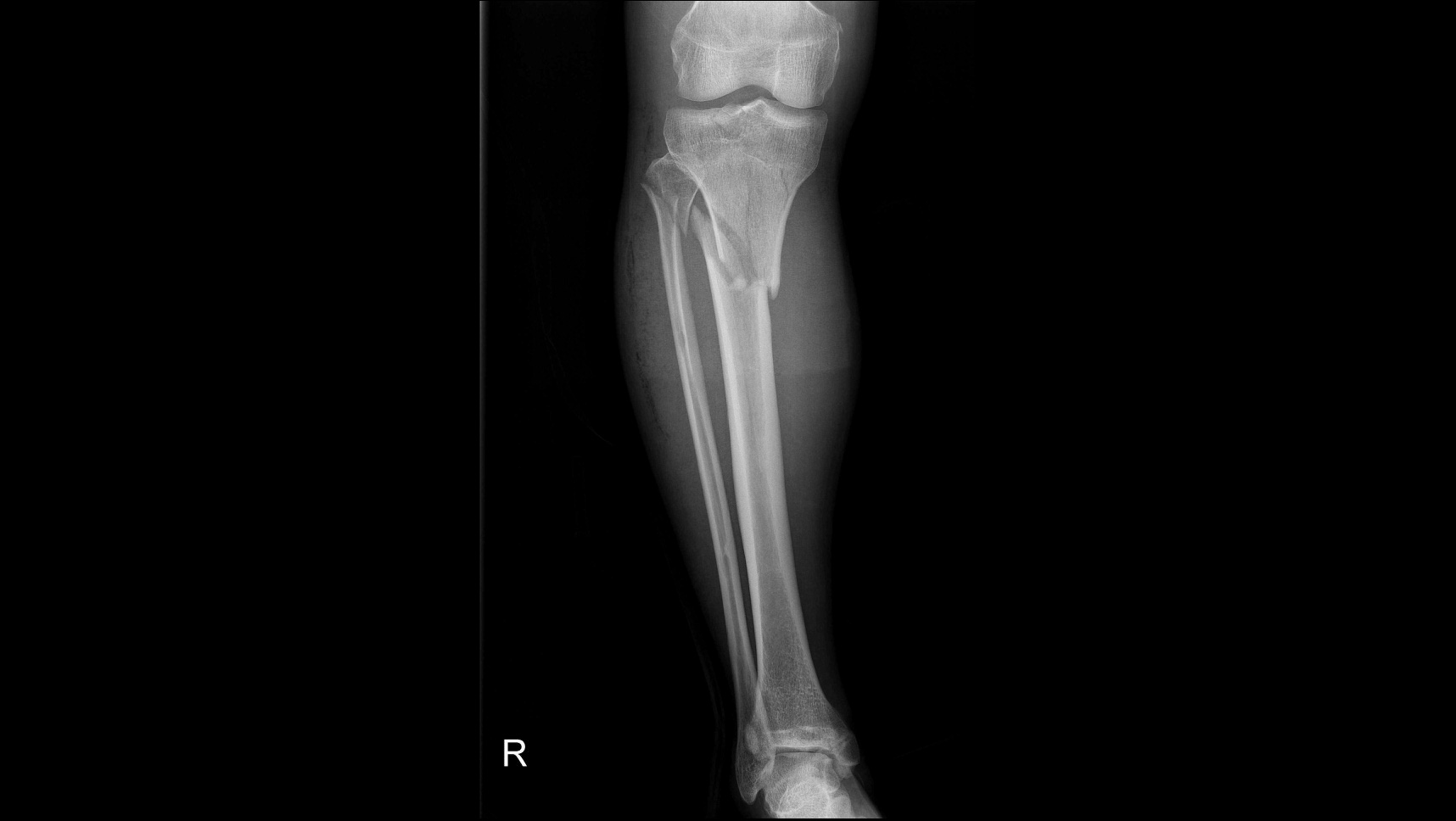 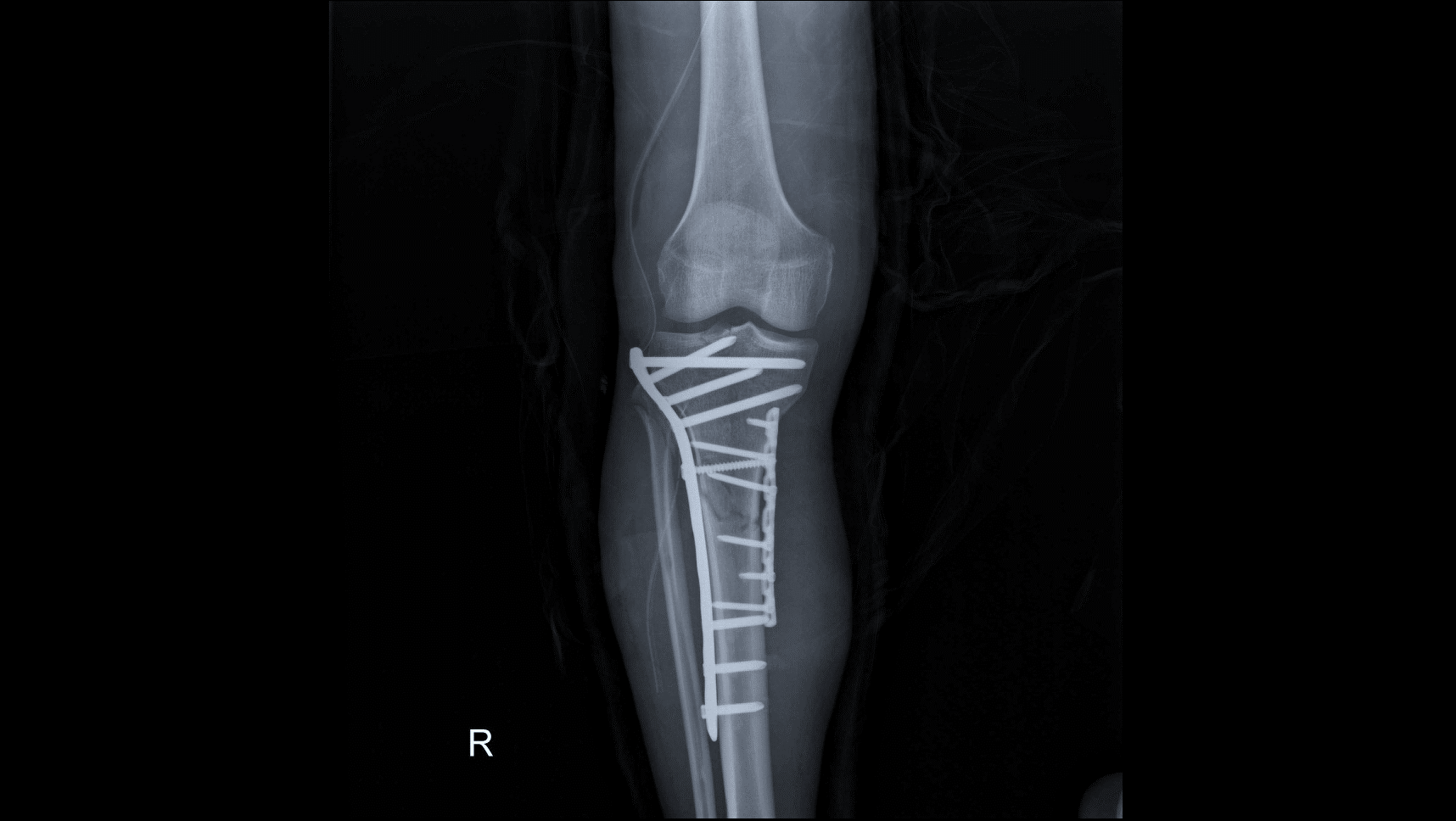 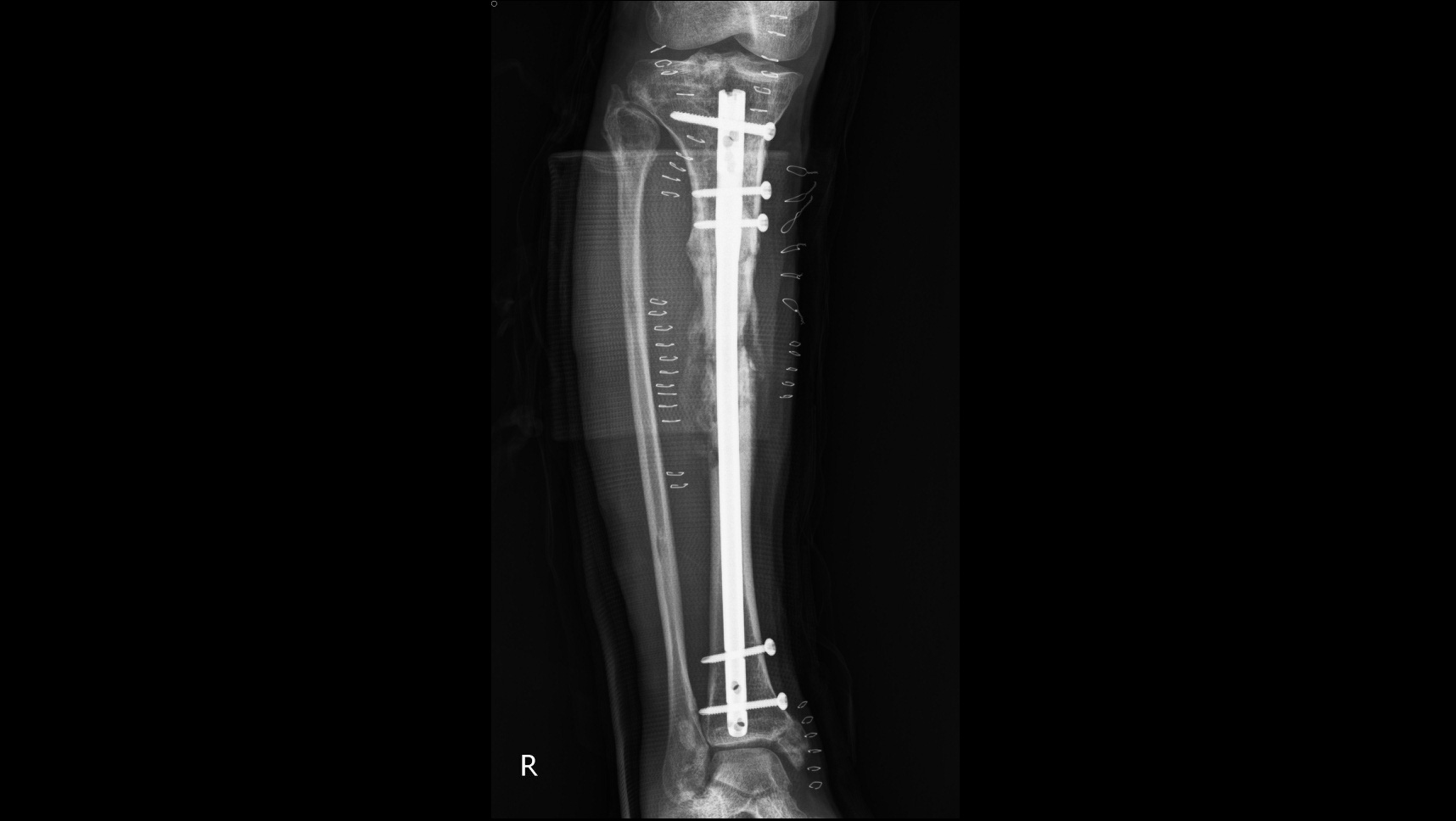 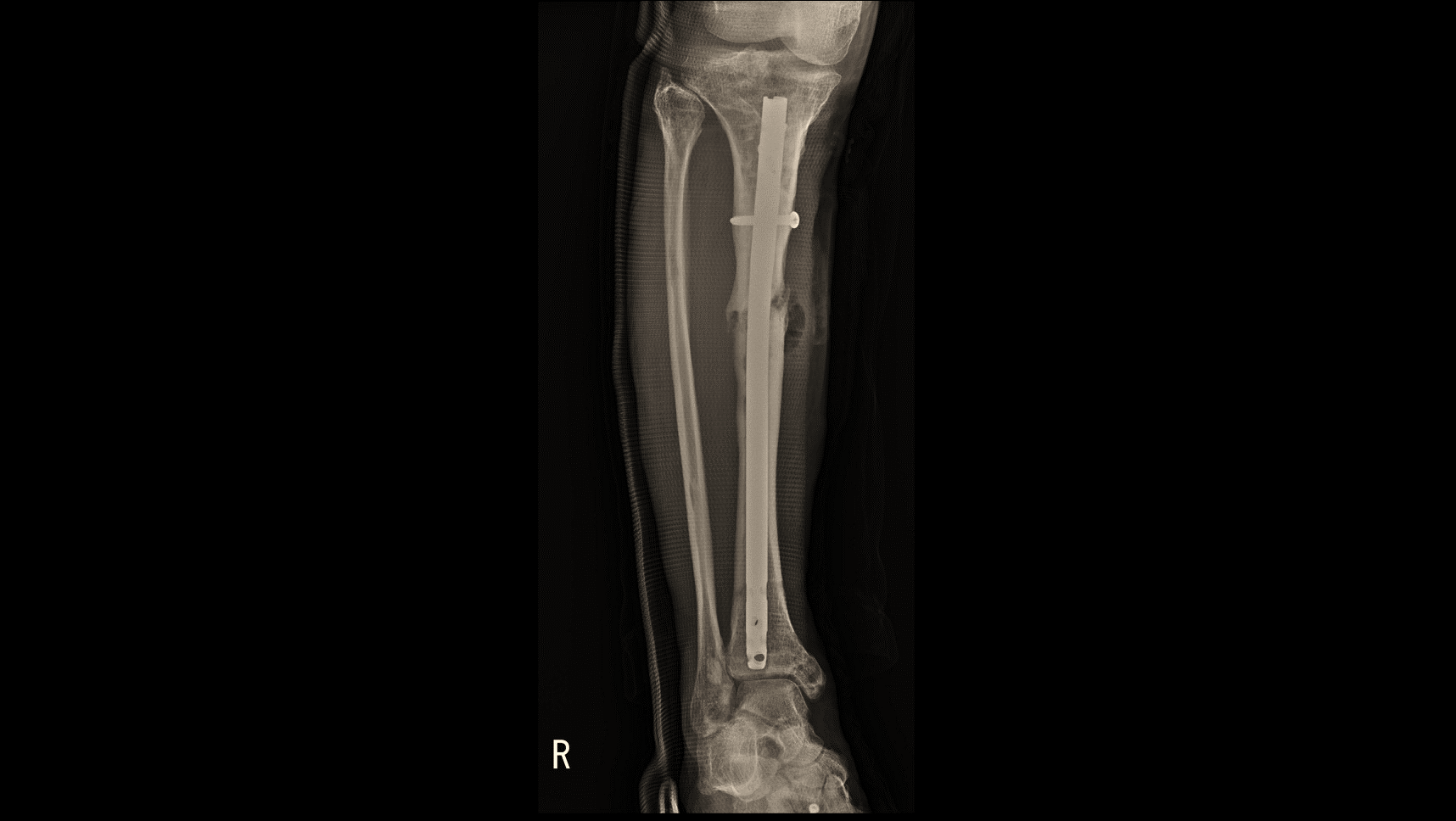 2
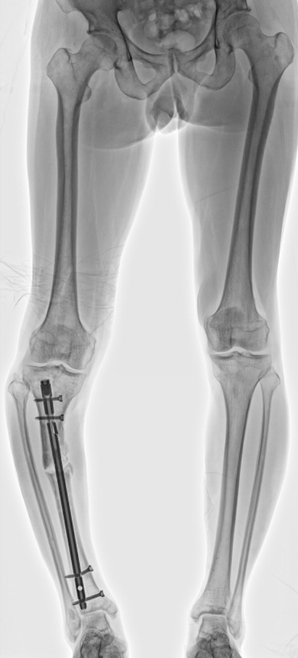 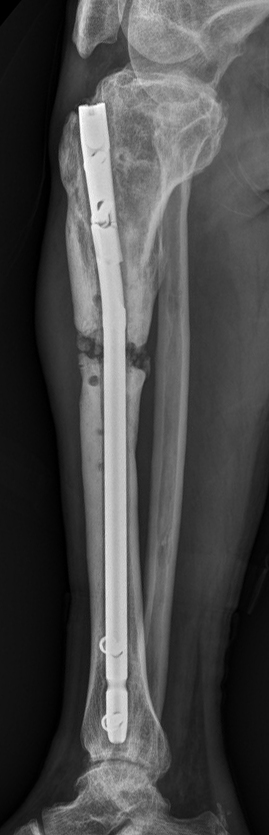 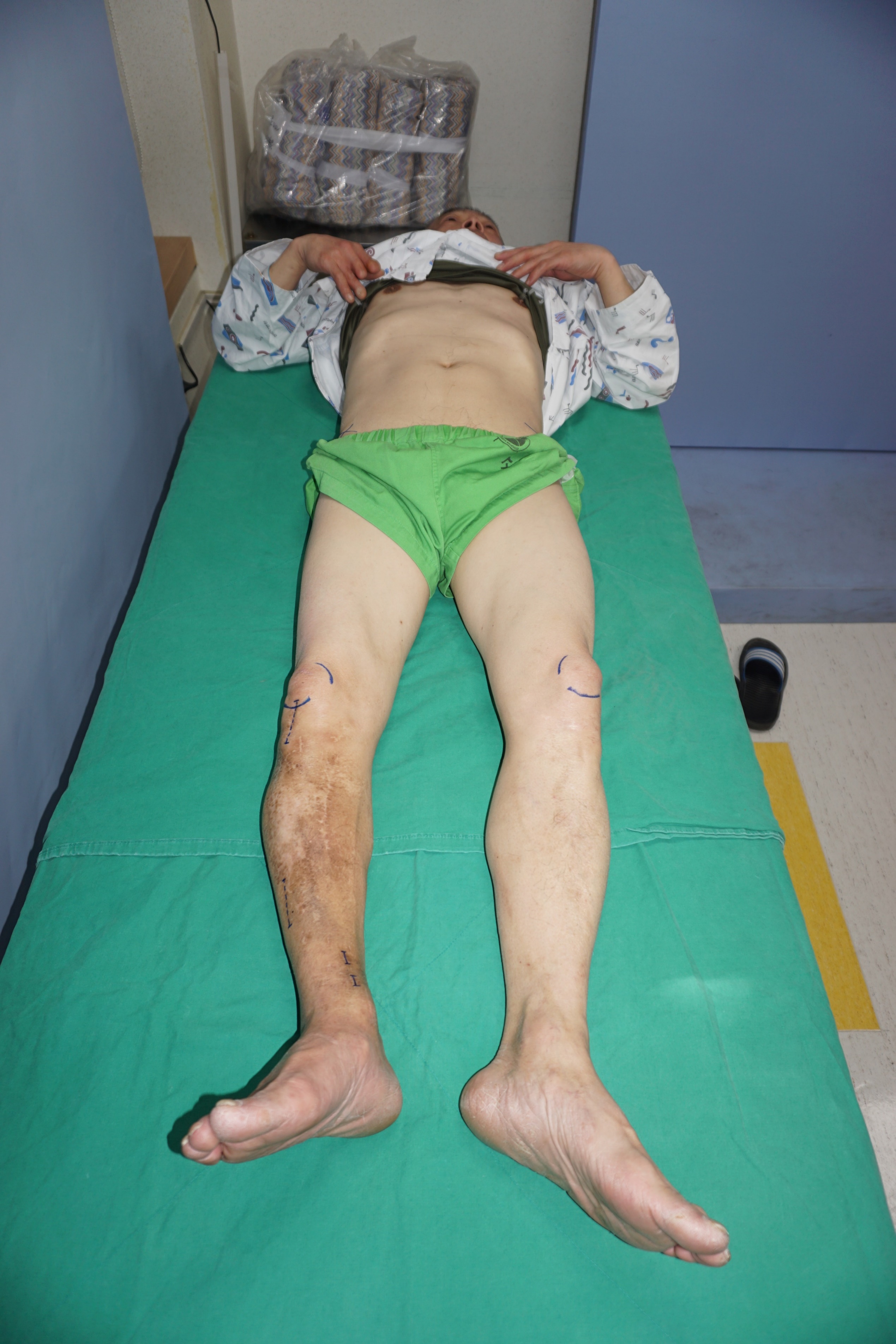 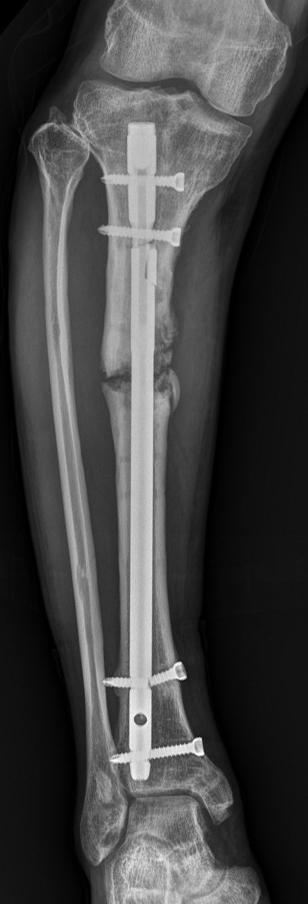 3
Intermittent wound discharge
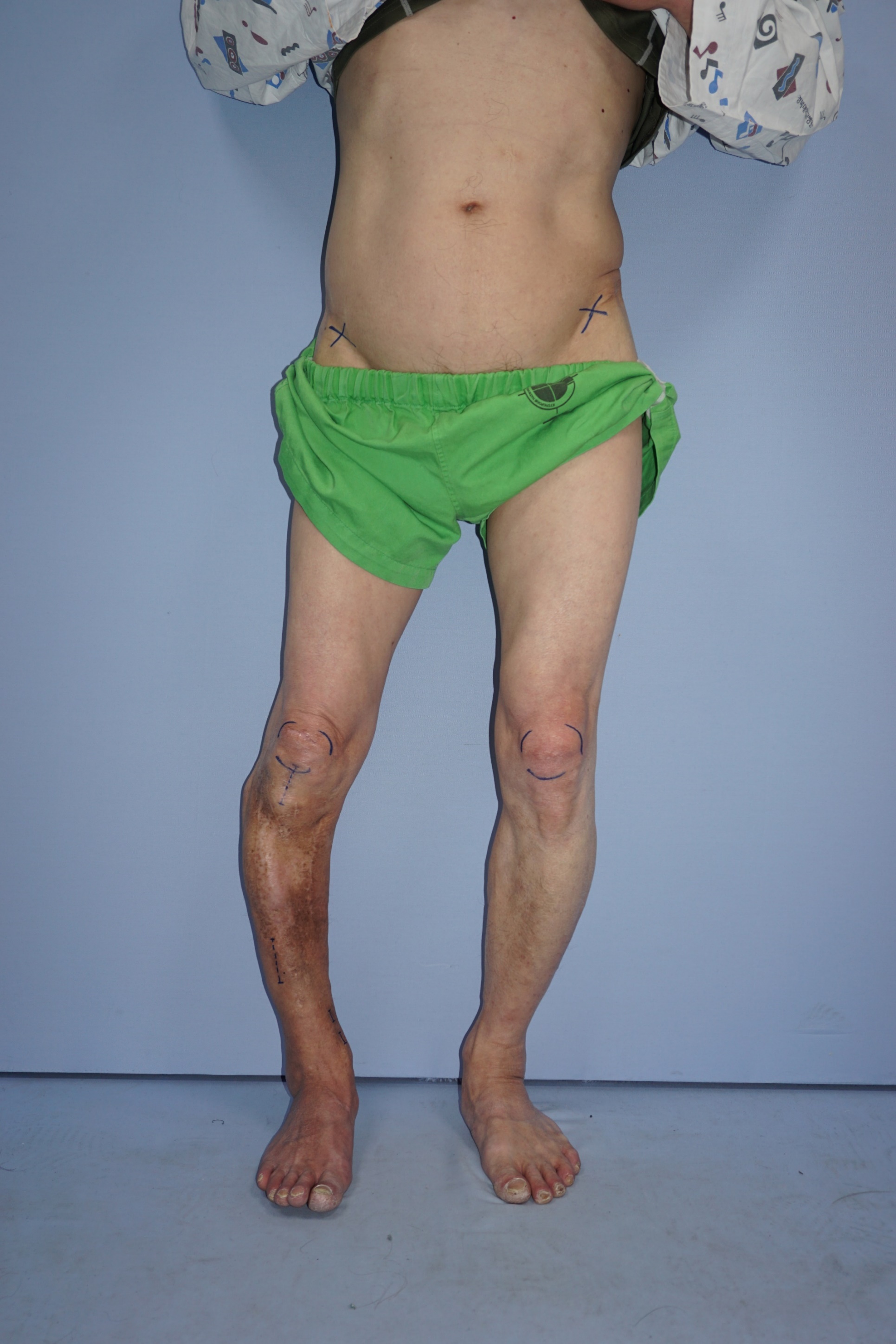 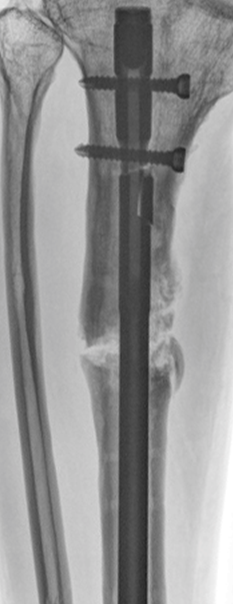 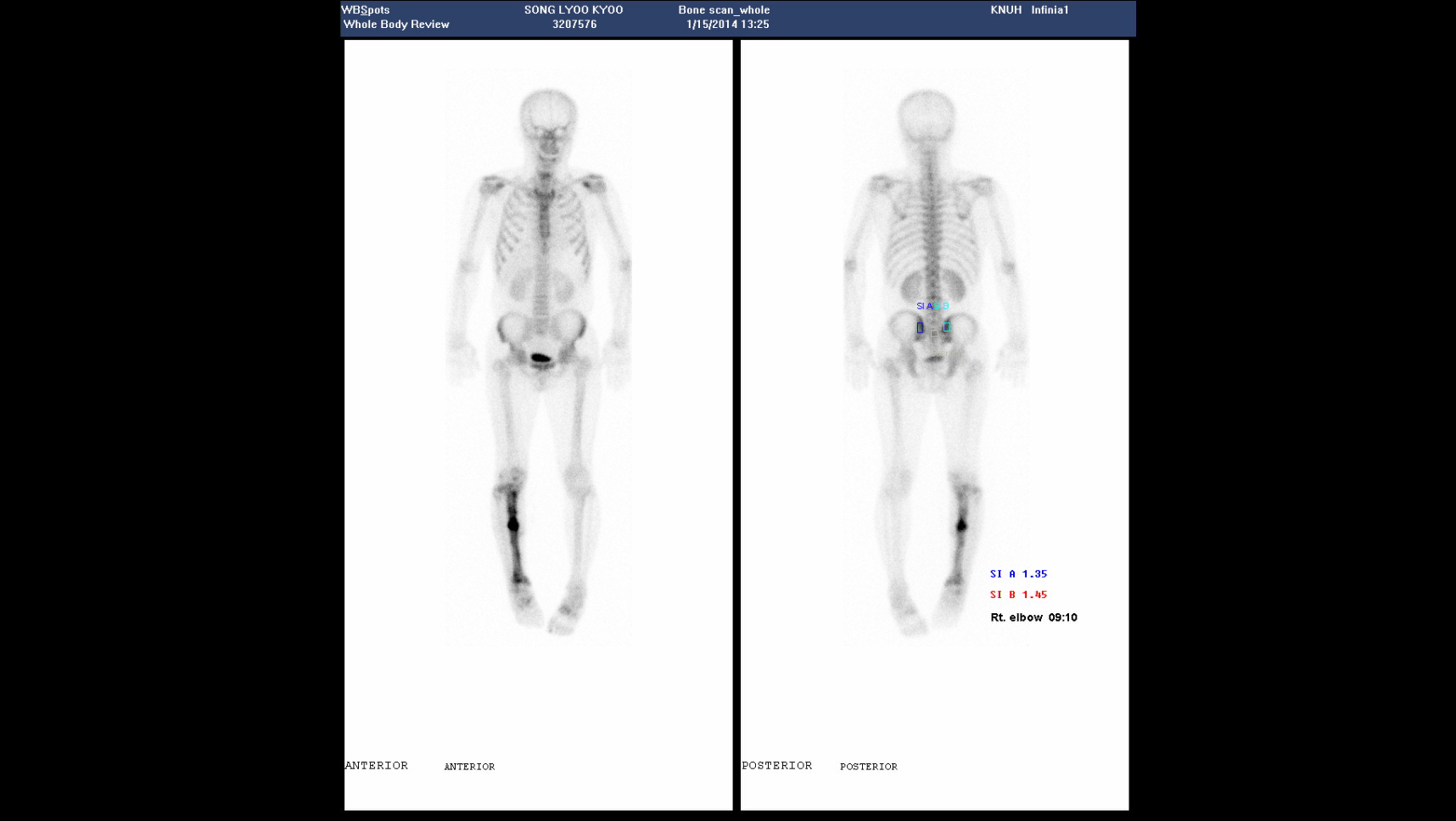 4
What’s next?
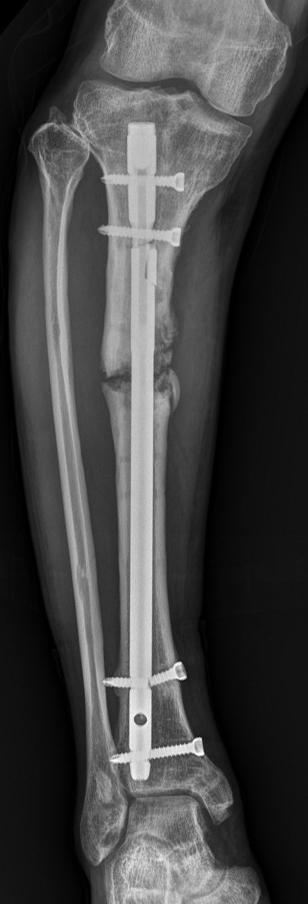 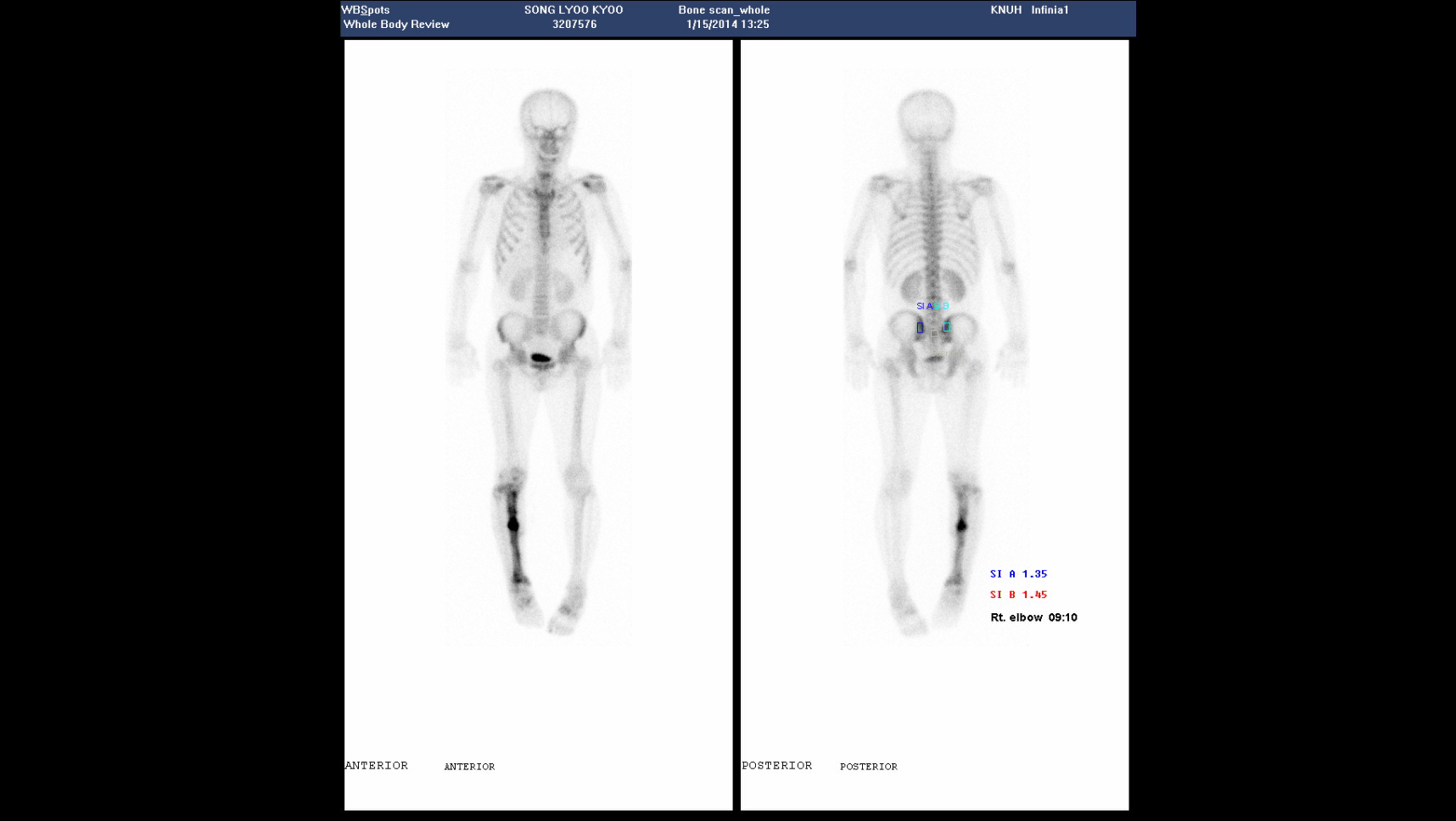 5
Exploration with nail removal
Dirty granulation
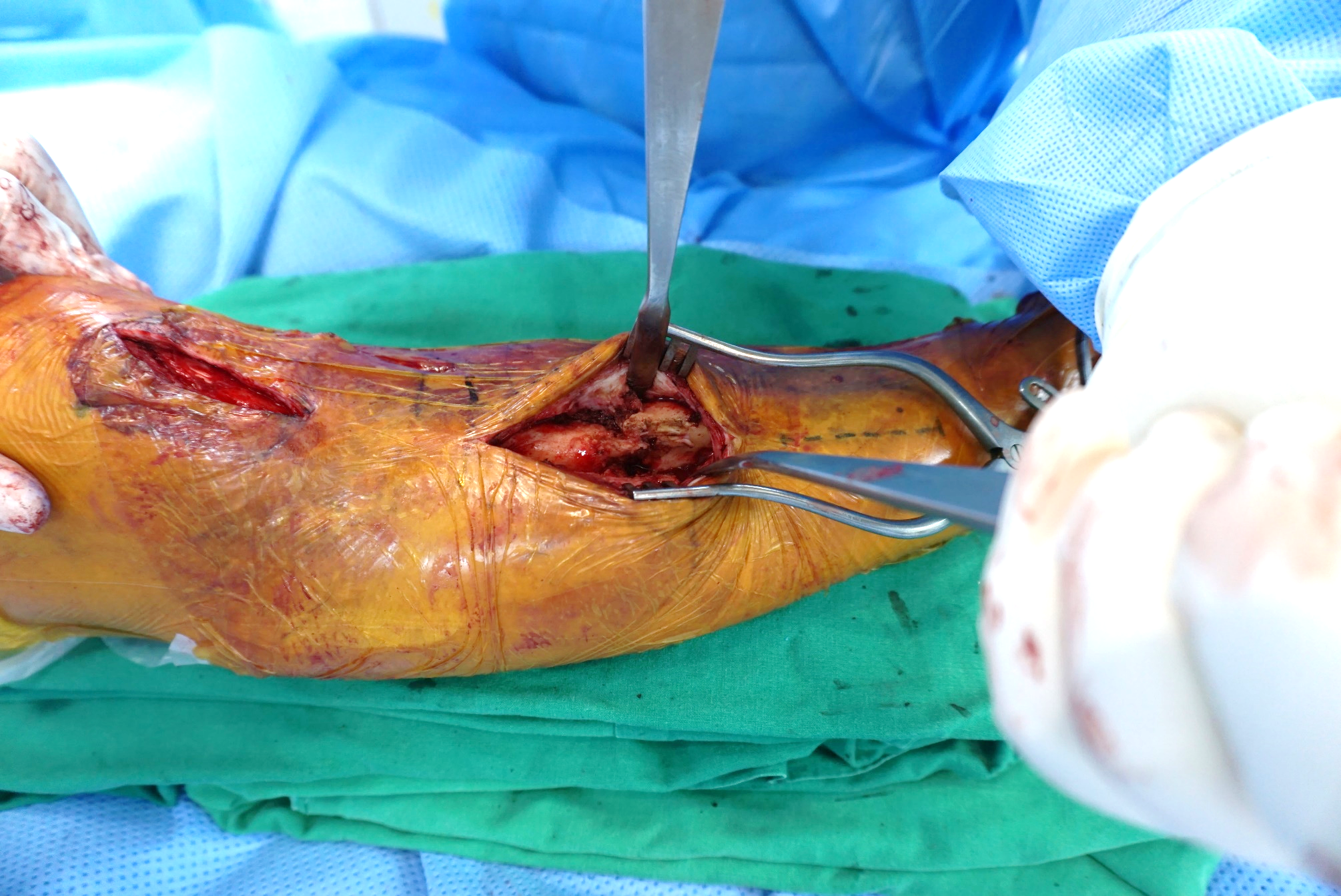 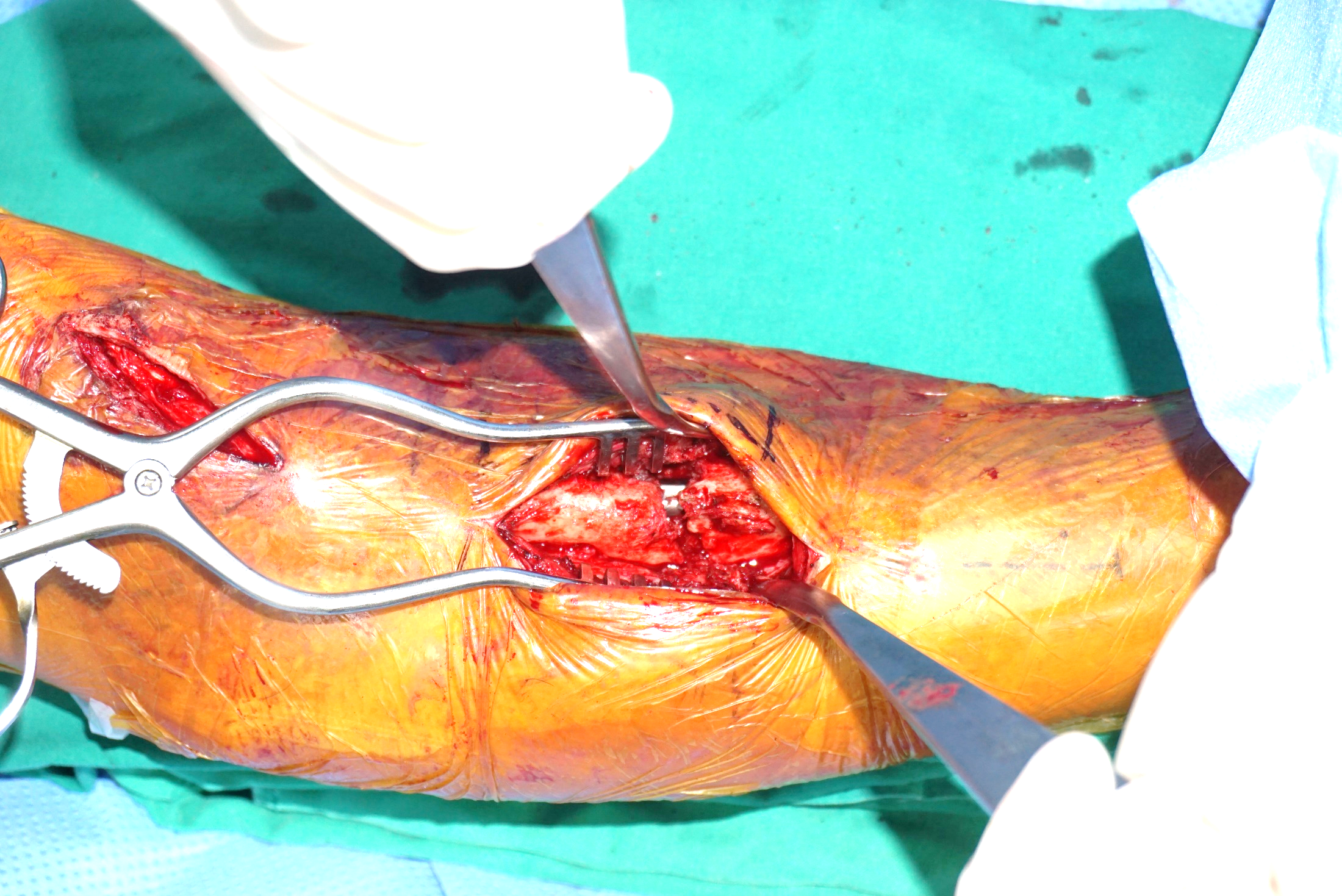 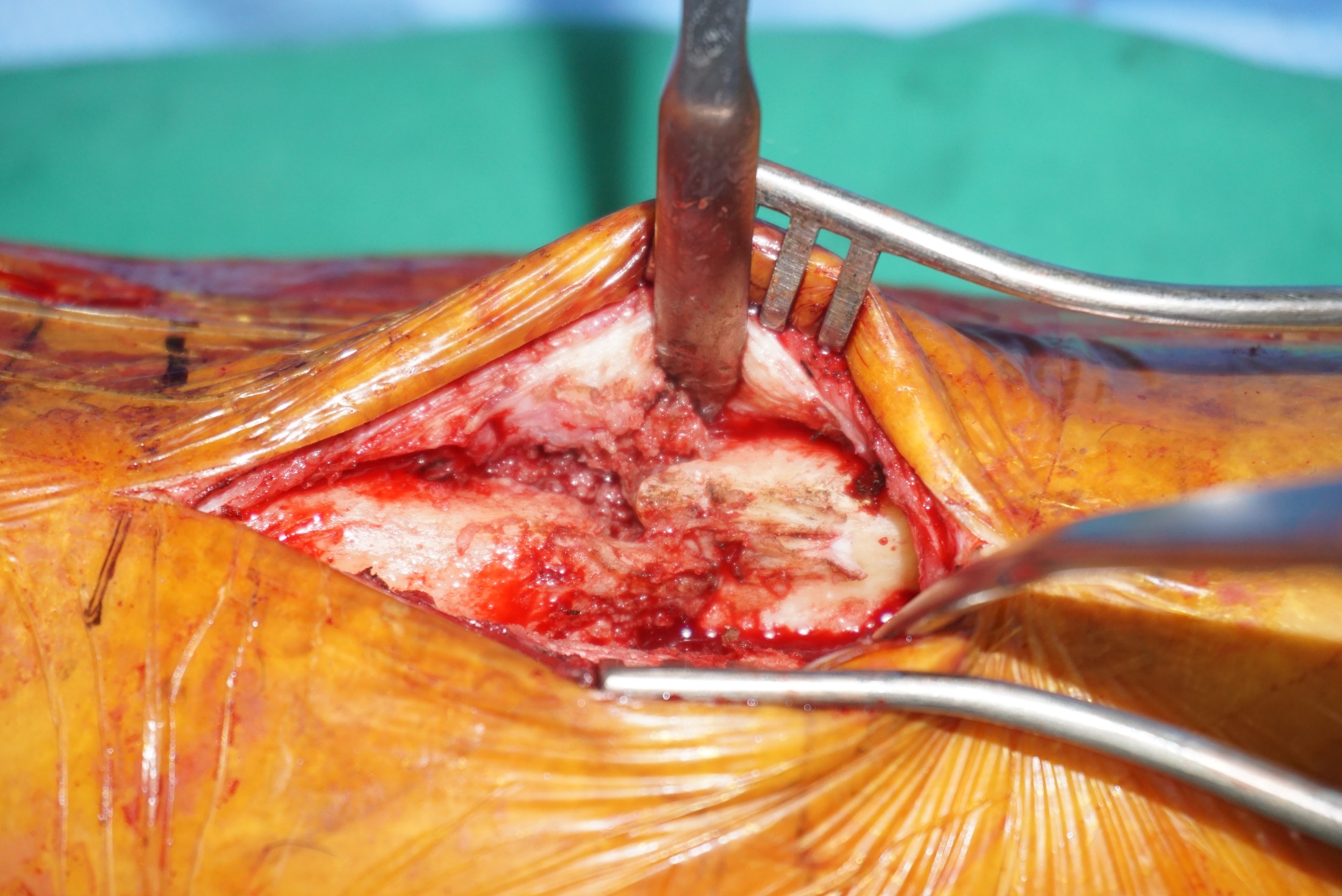 6
Resect 3 cm and cement block
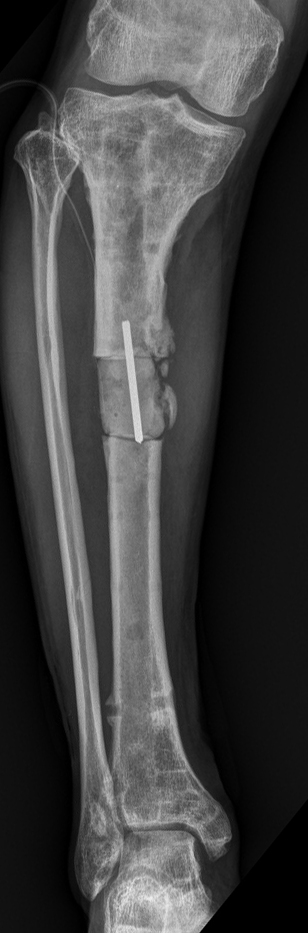 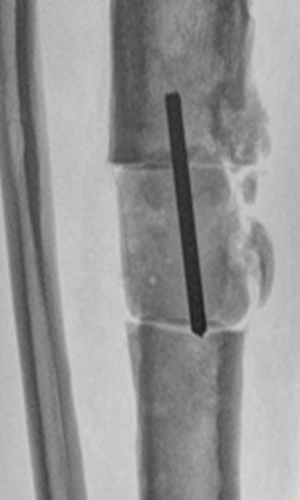 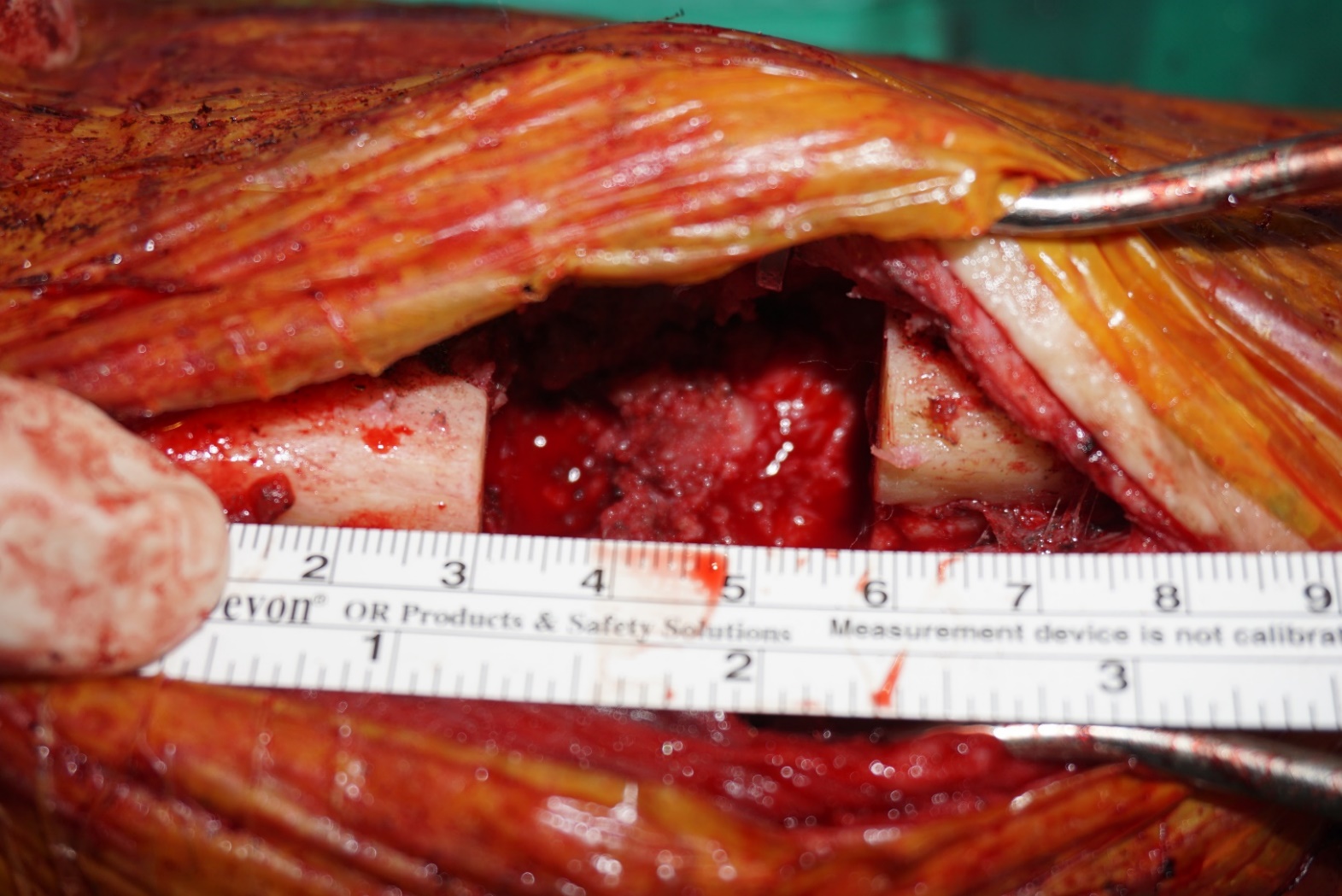 7
At 4 weeks normalized lab, no growth of previous S/C
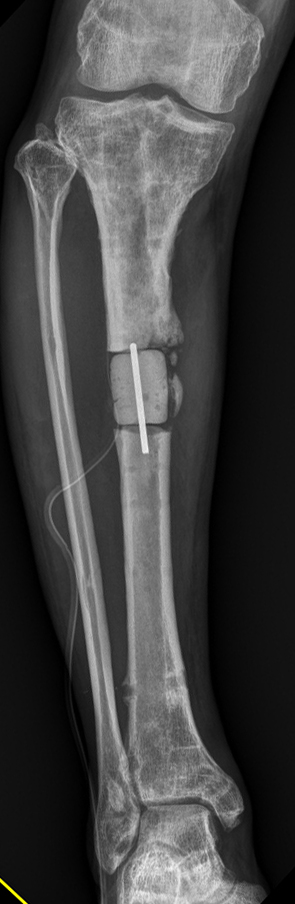 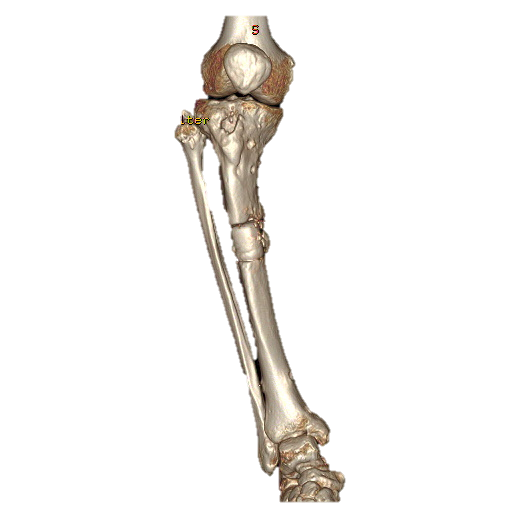 Your treatment?
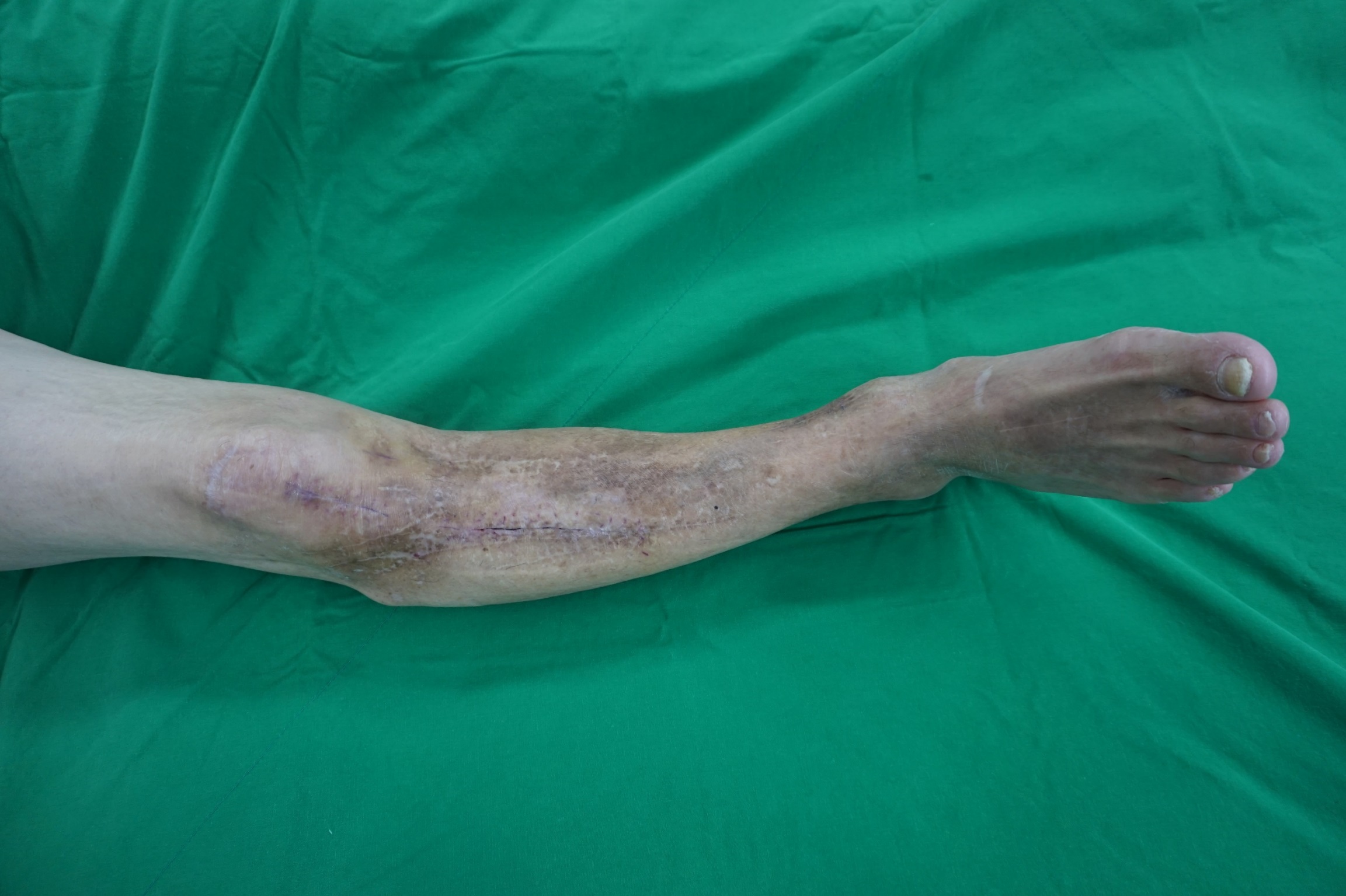 8
Correct the deformity
Good induced membrane
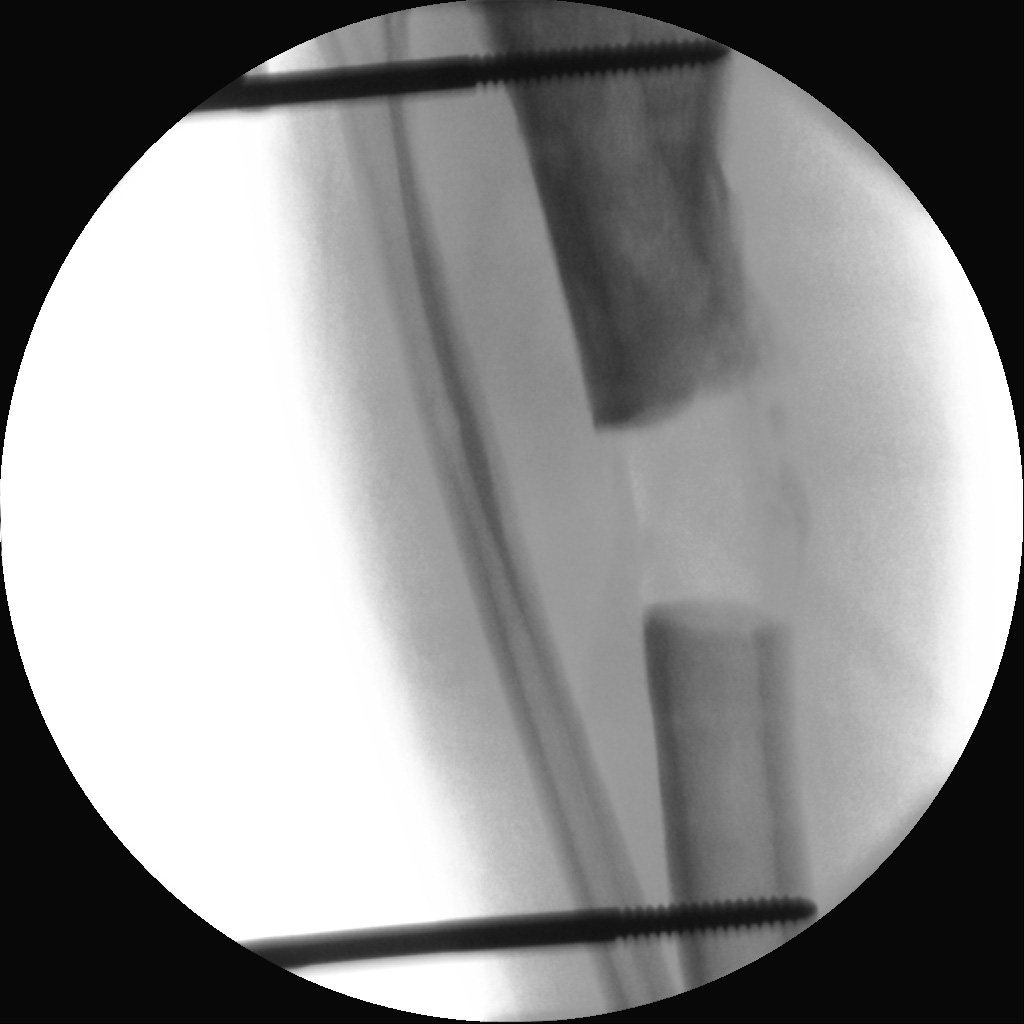 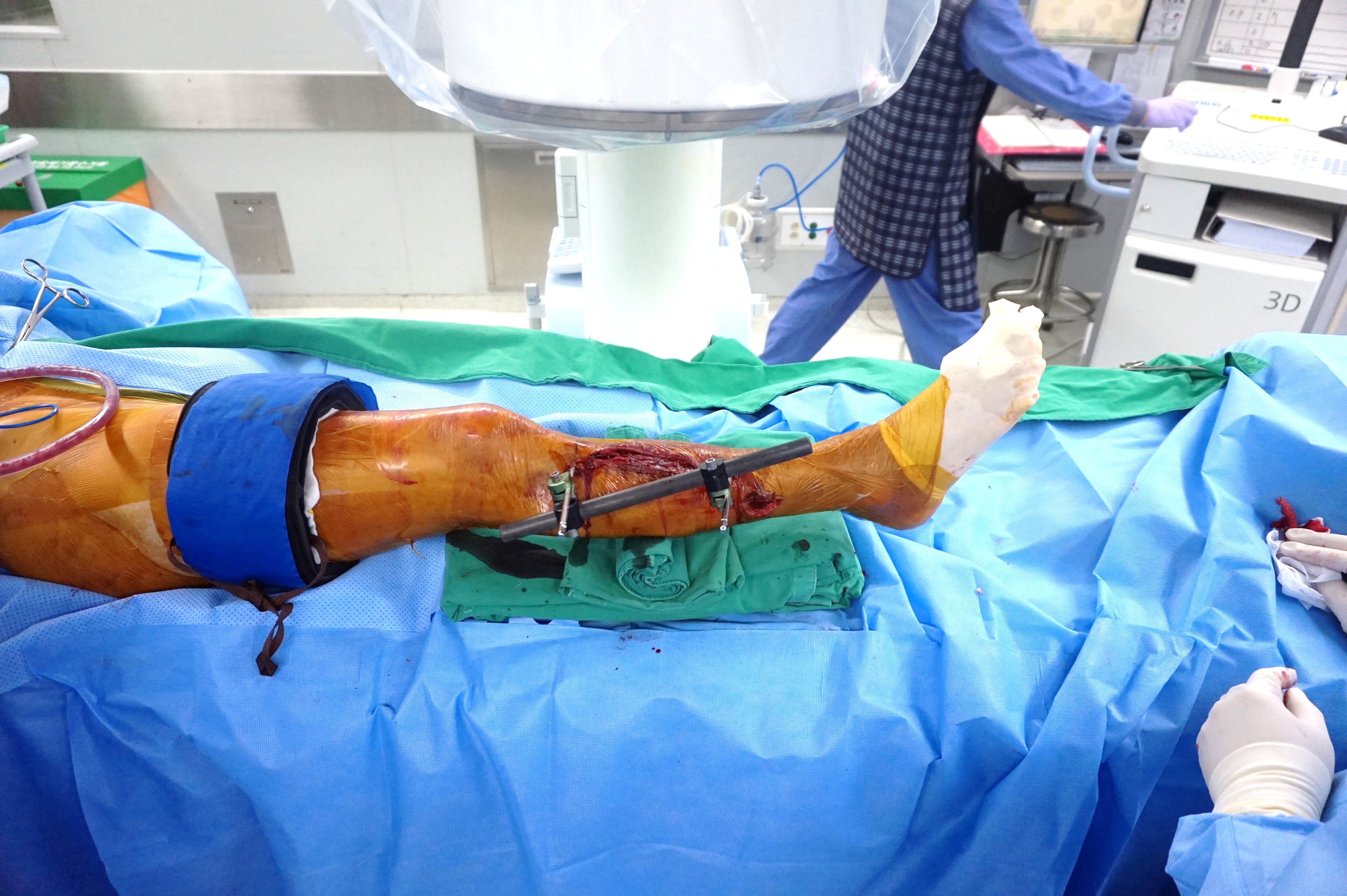 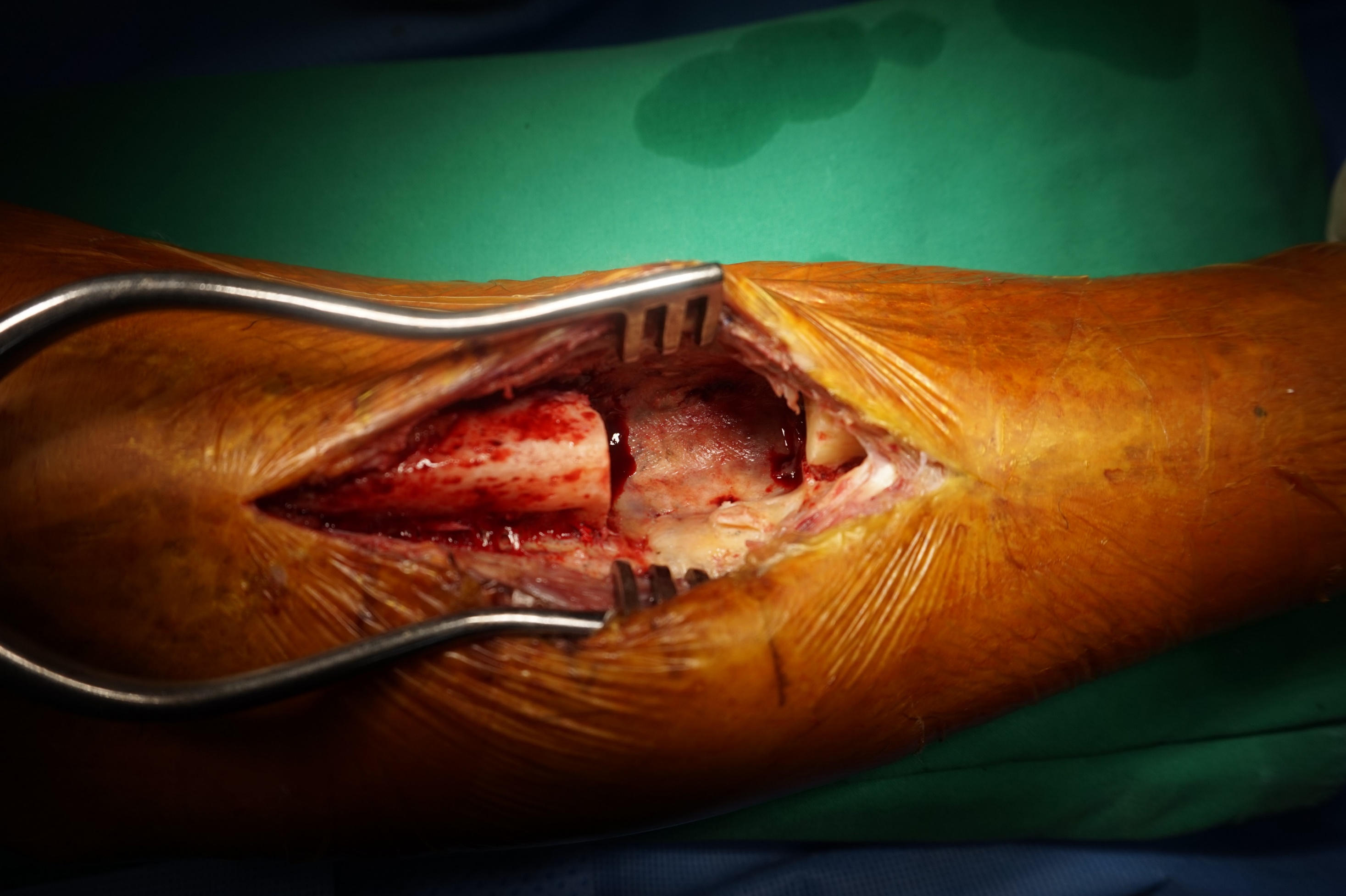 9
Additional medial plate
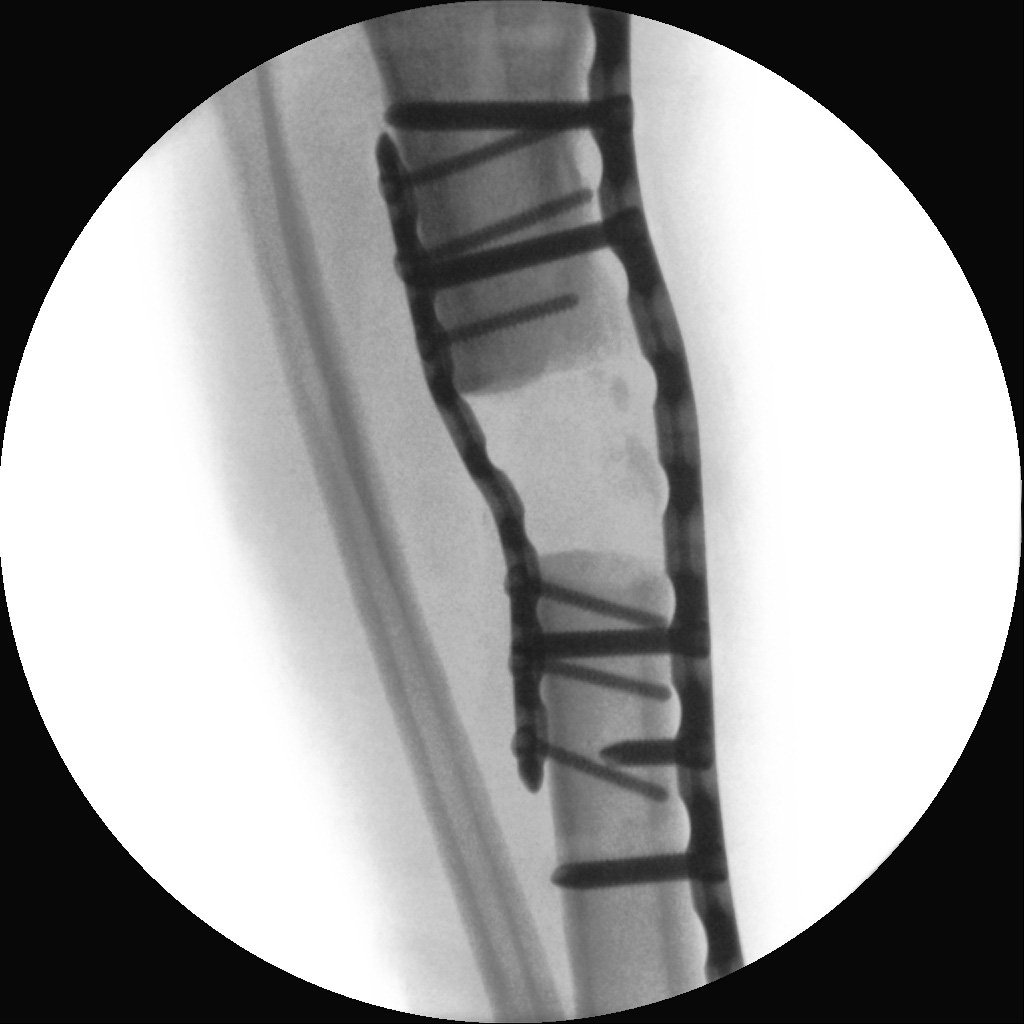 Lateral plate
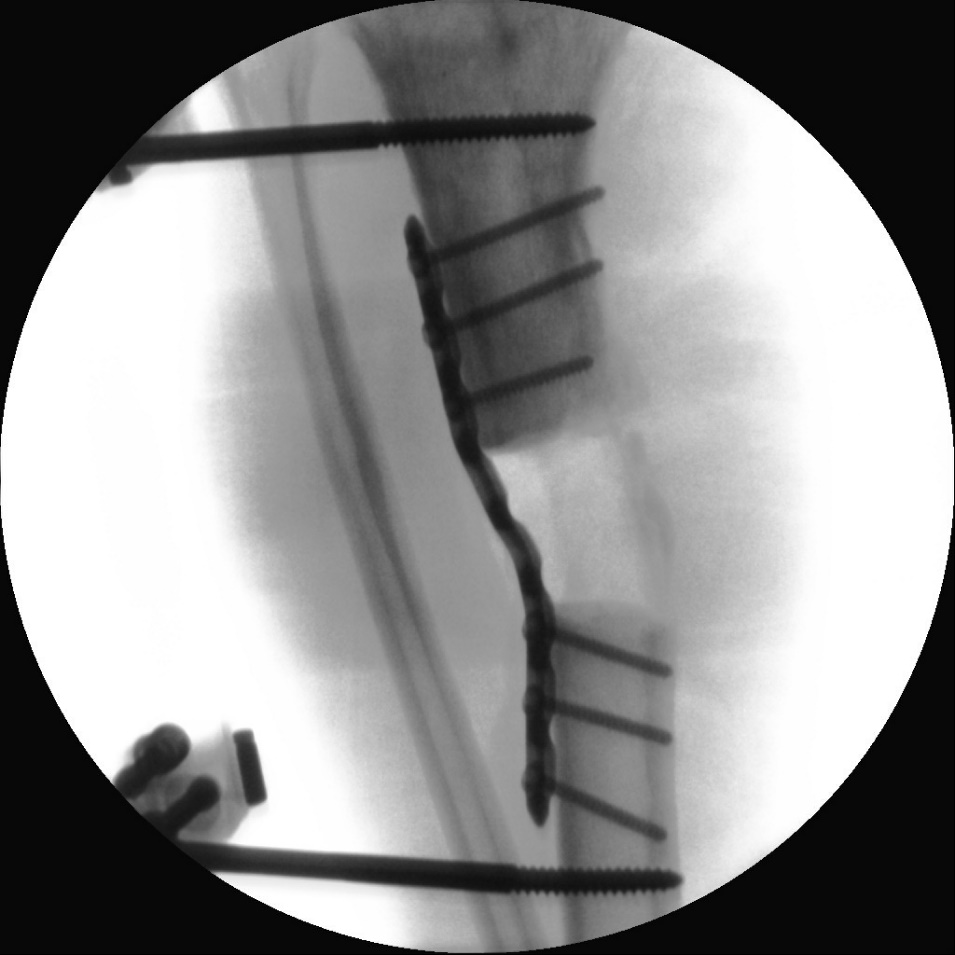 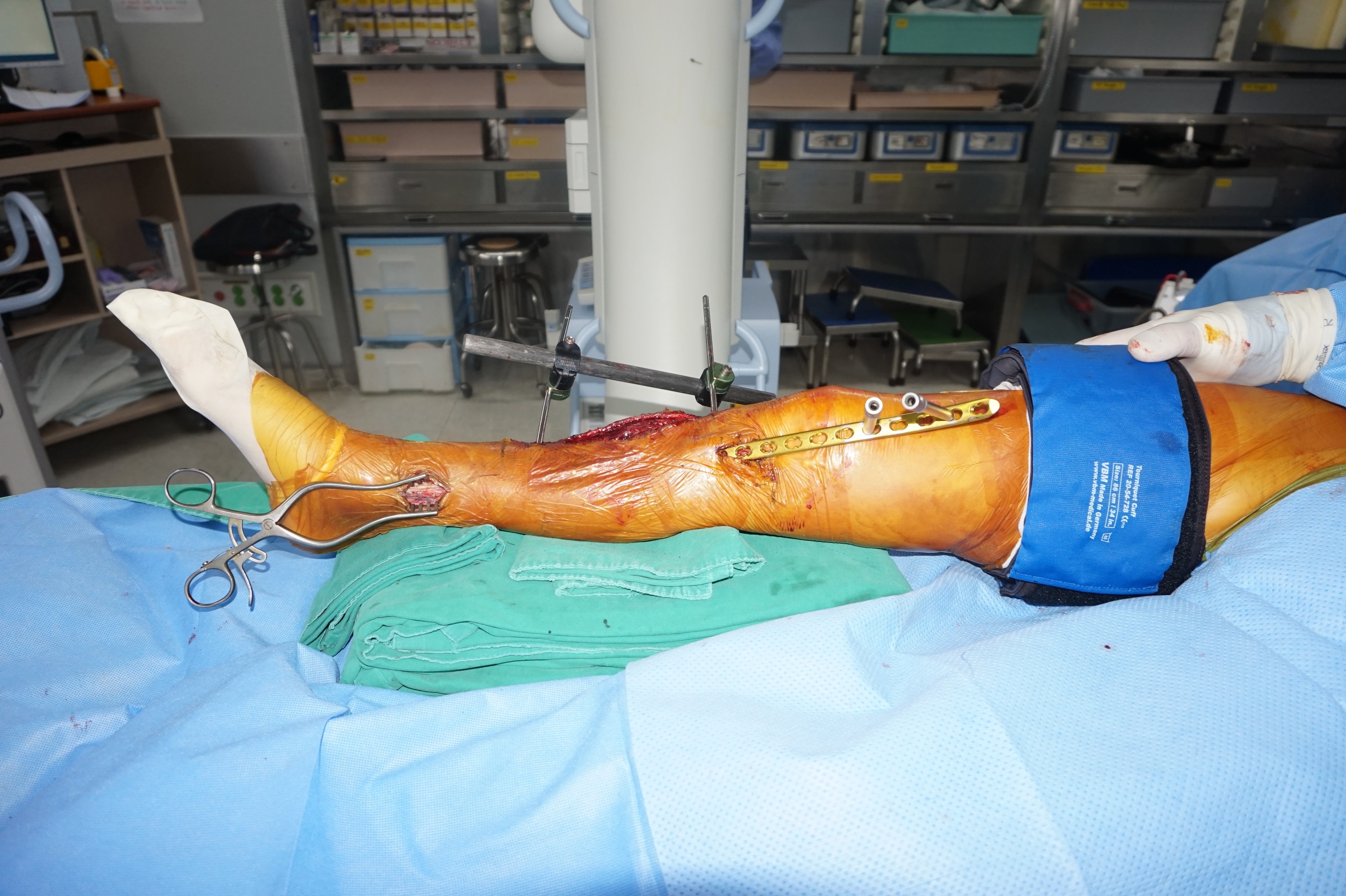 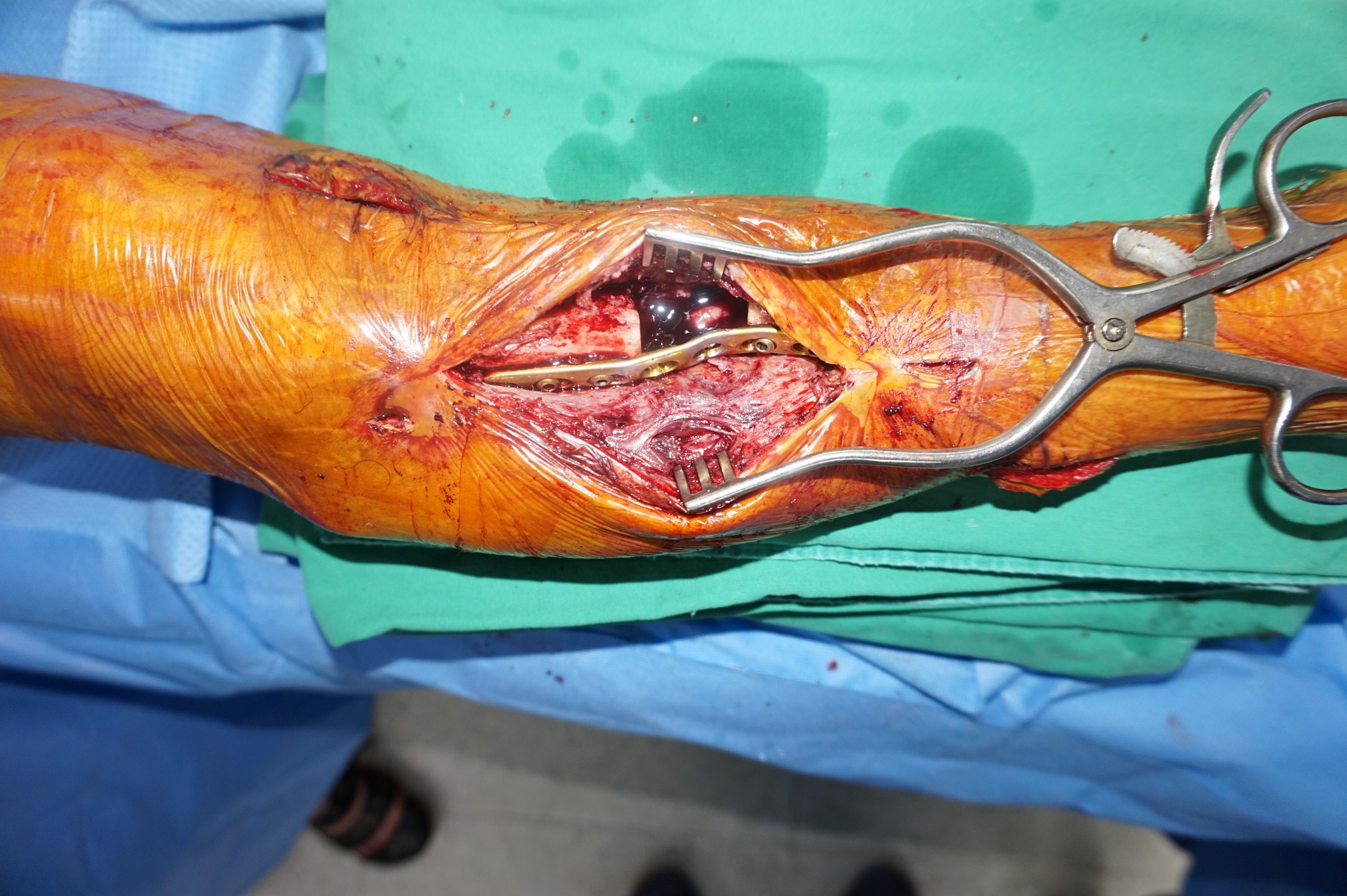 10
Autogenous iliac bone graft
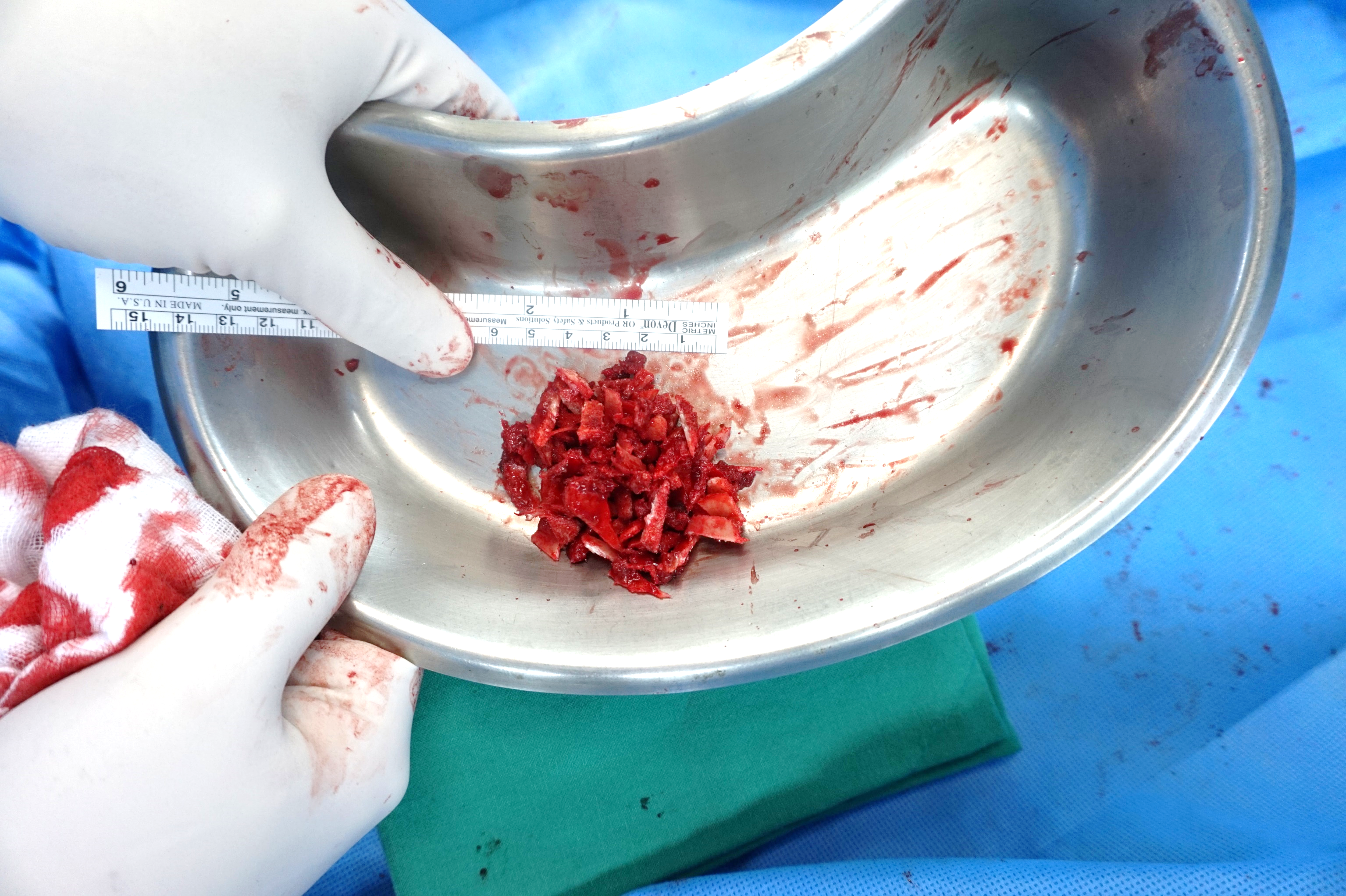 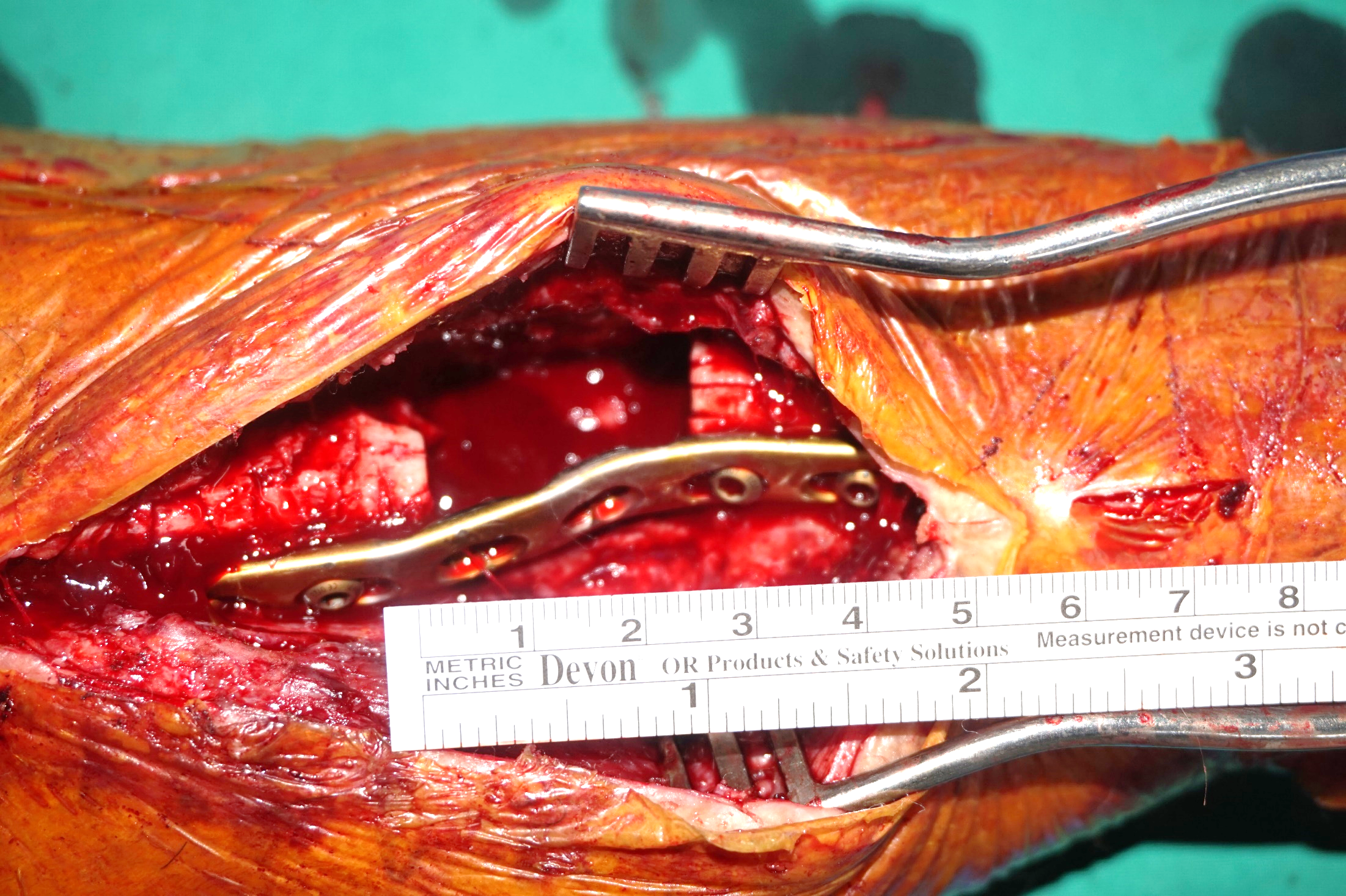 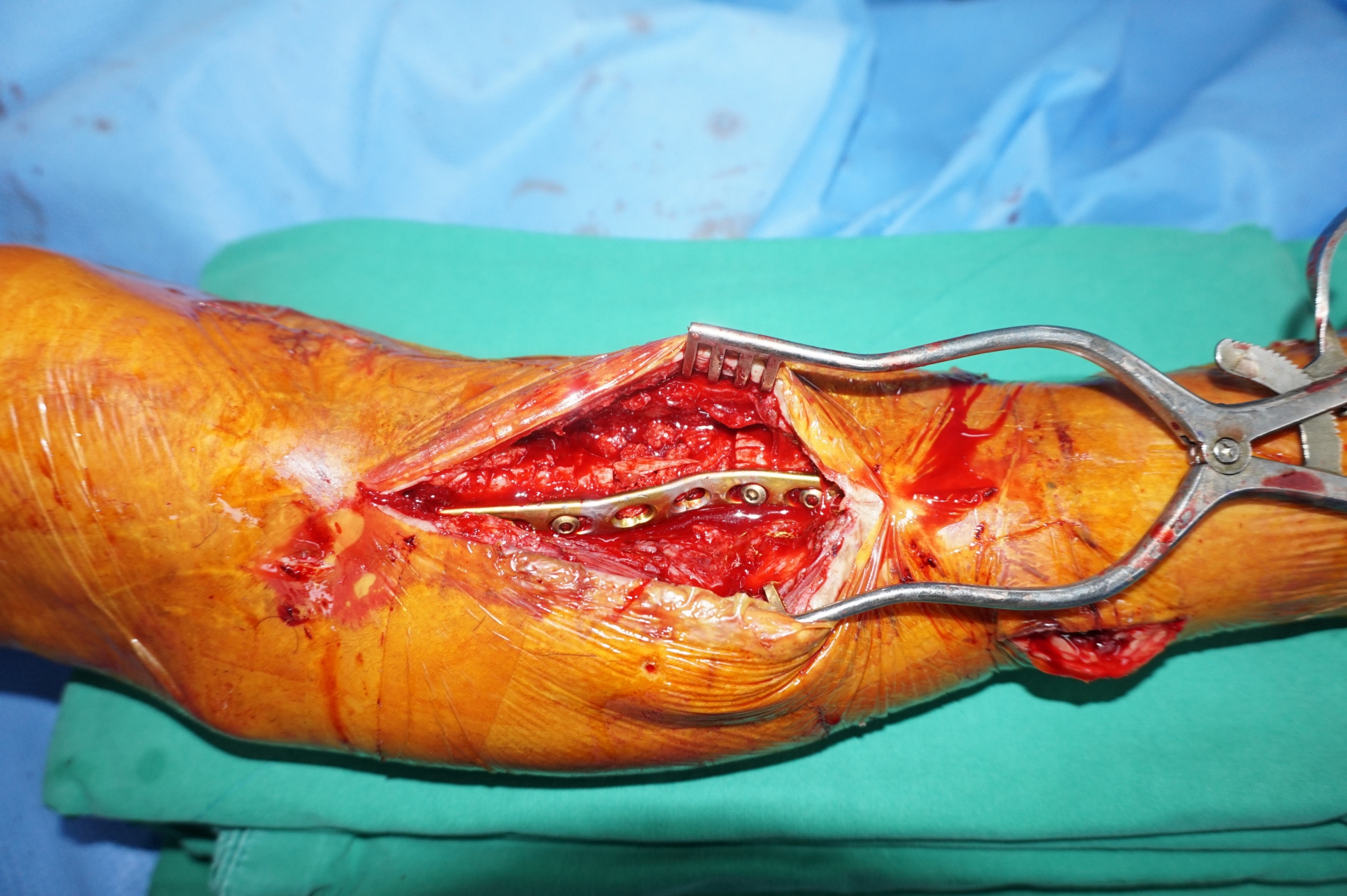 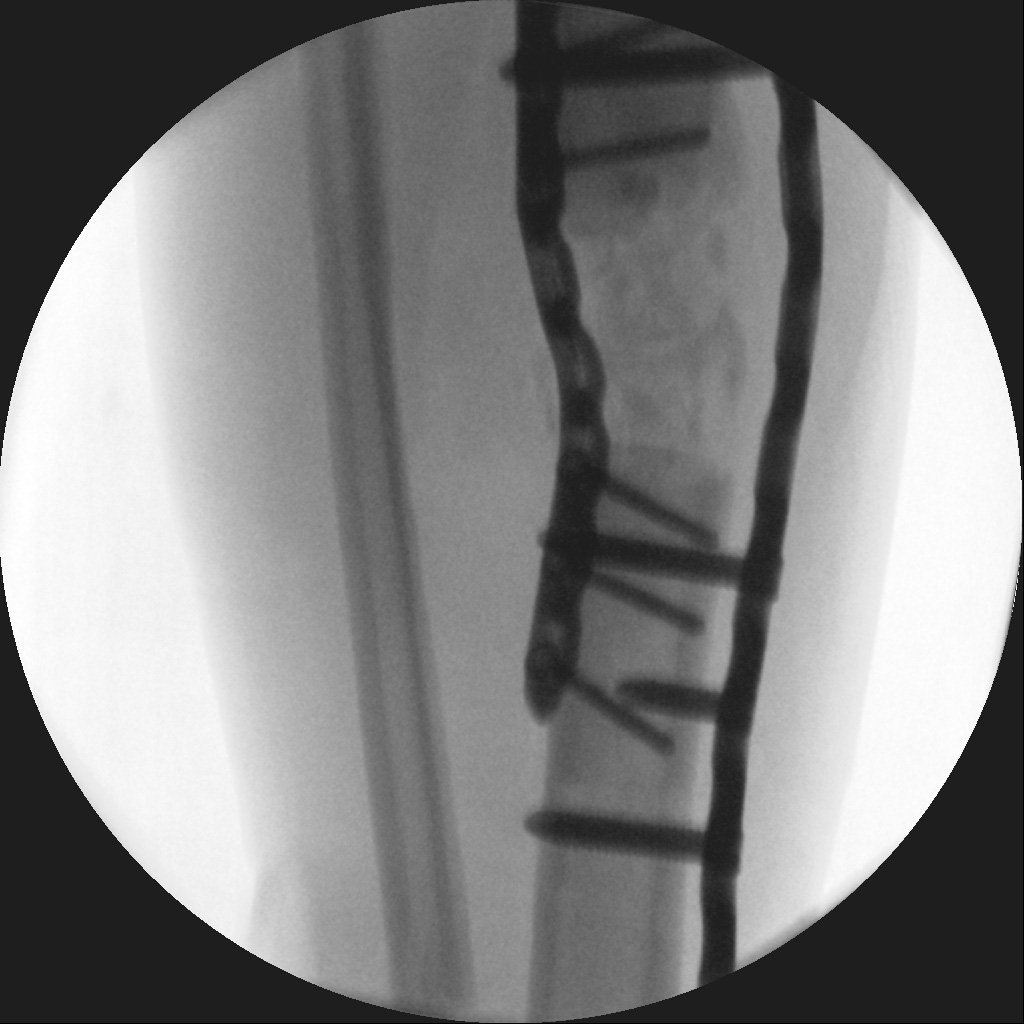 11
Postoperative images
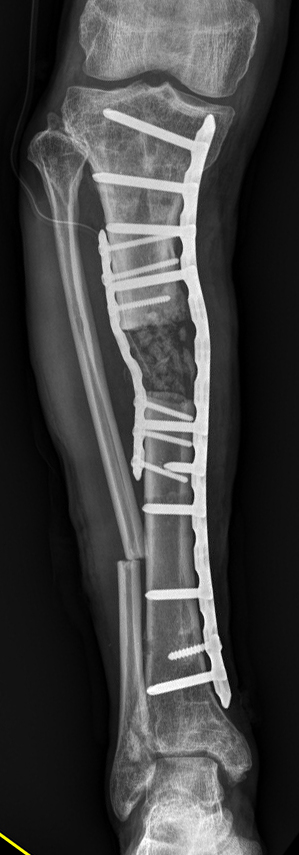 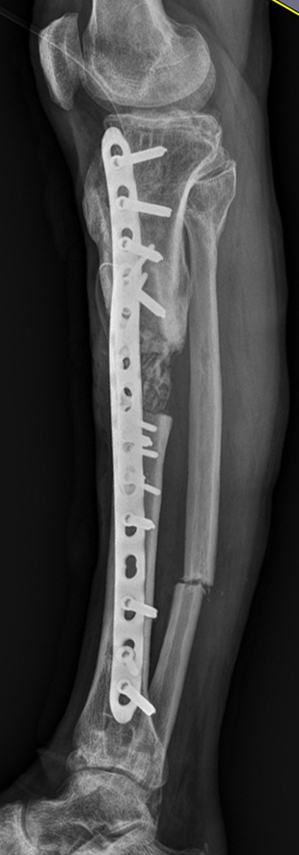 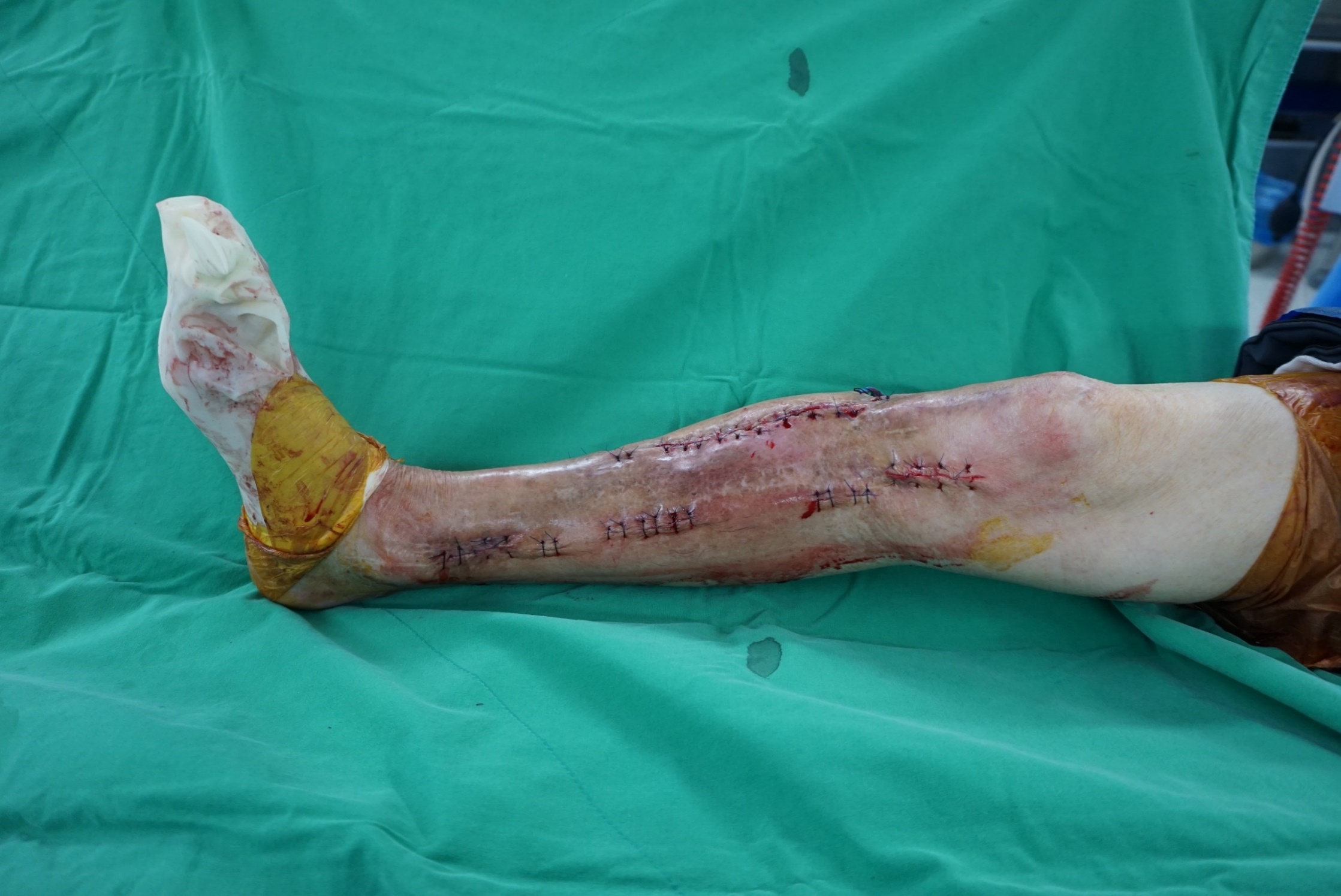 12
At 3 months
Fracture of donor site
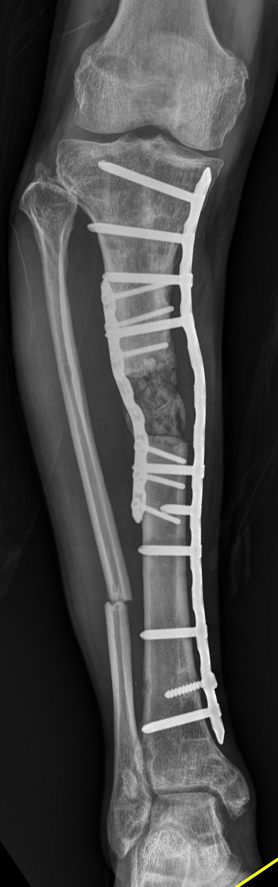 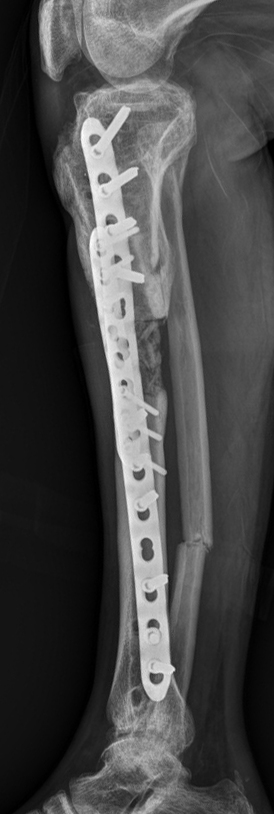 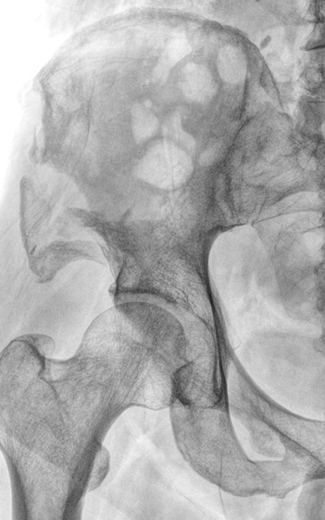 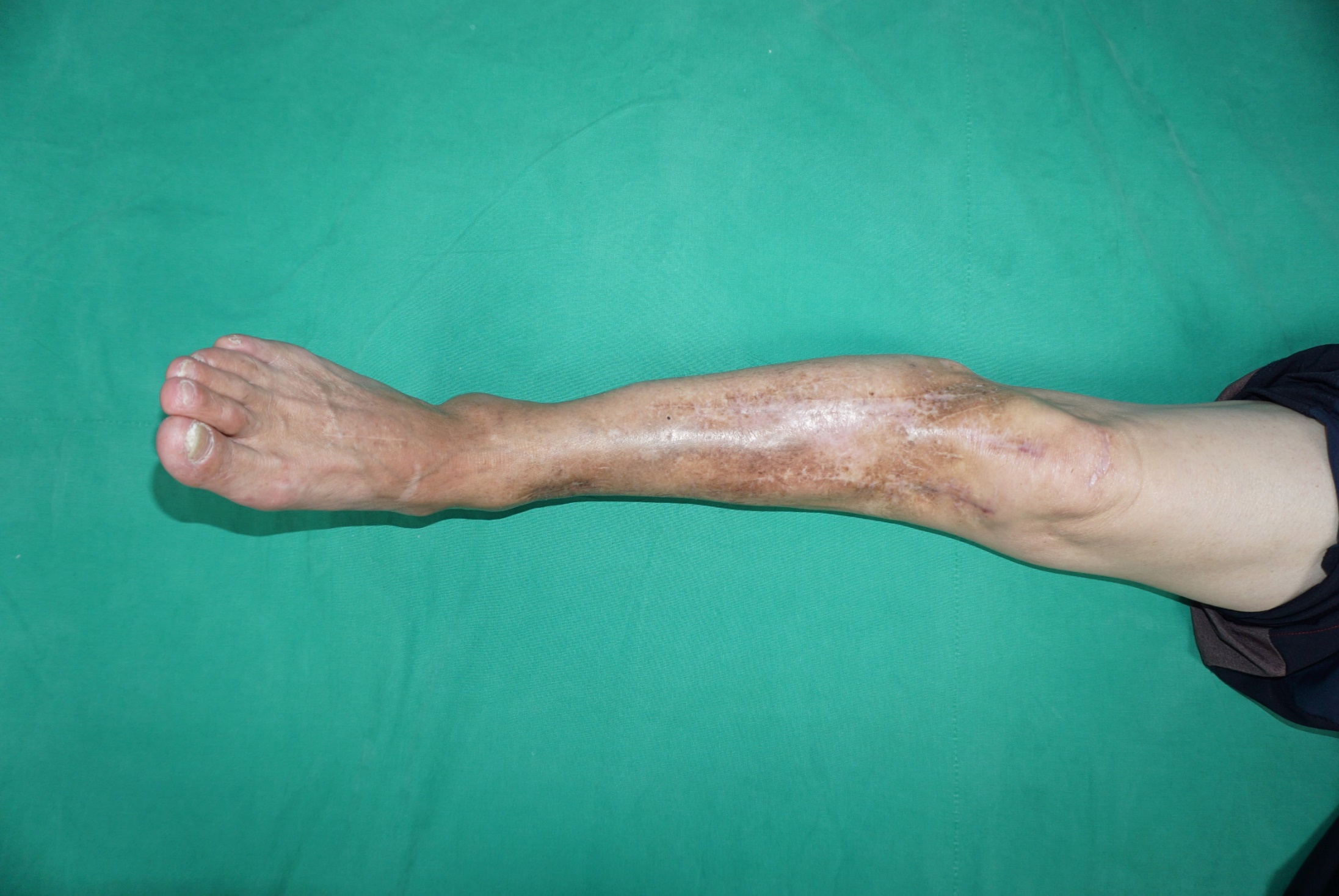 13
After 1.5 years
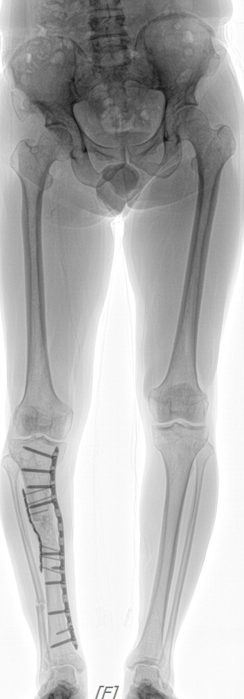 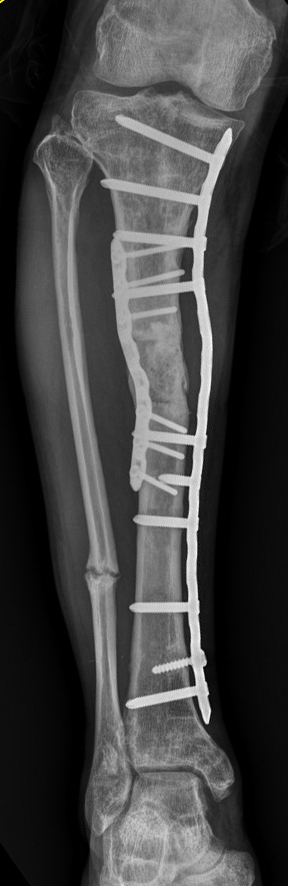 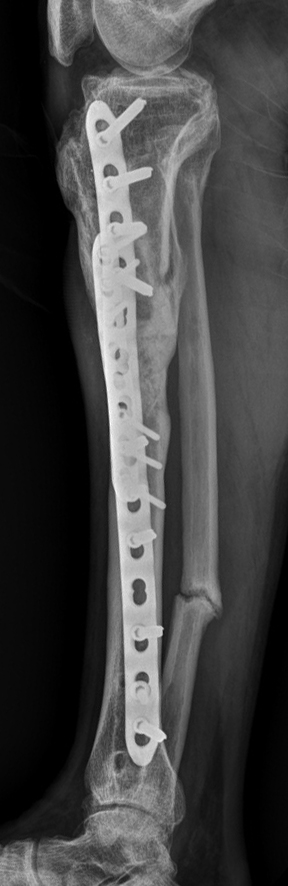 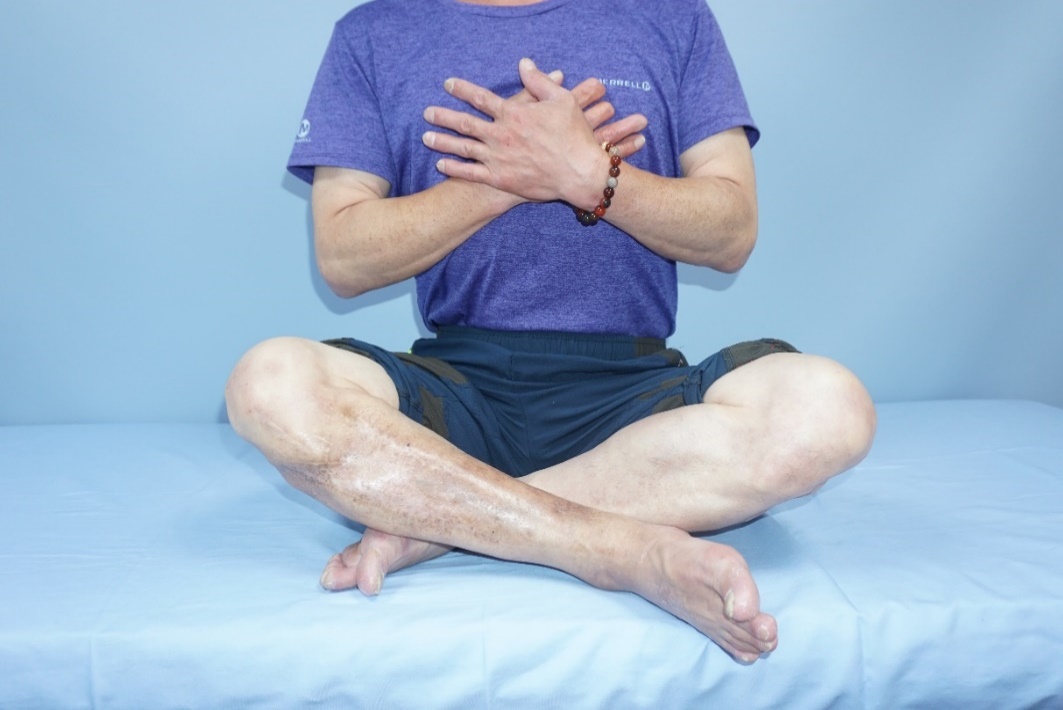 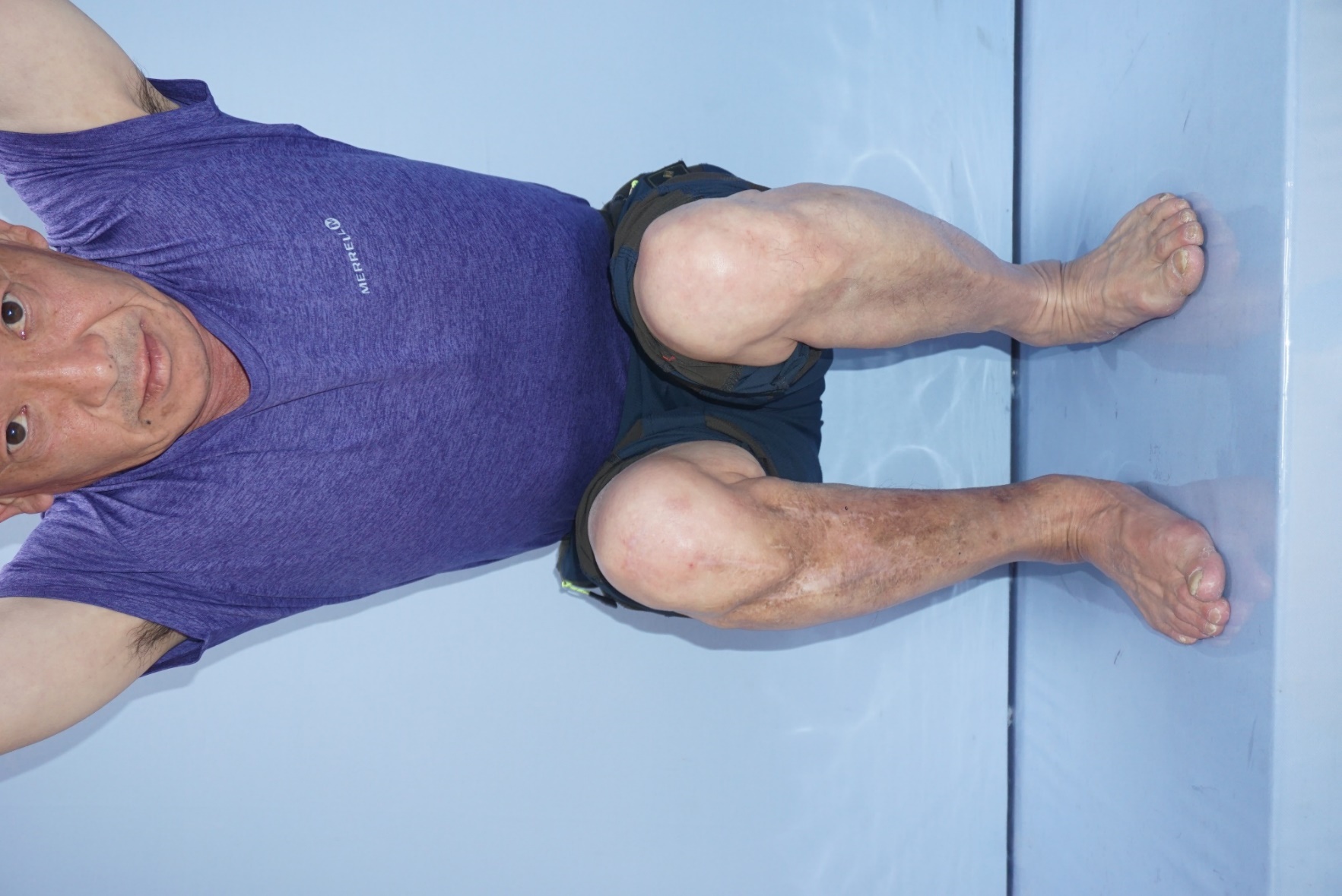 14
Before		After
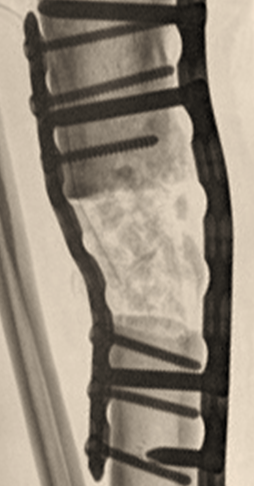 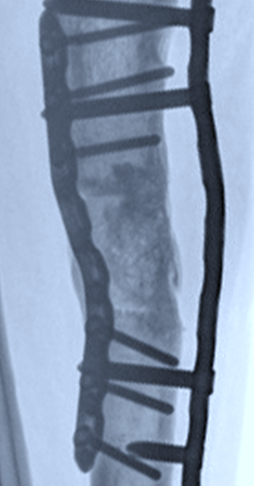 15